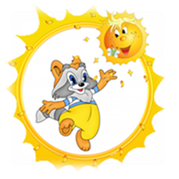 Муниципальное бюджетное образовательное учреждение детский сад № 9 г. Амурска Амурского муниципального района Хабаровского края
Формирование у детей старшего дошкольного возраста практических навыков по компетенции «Лаборант»
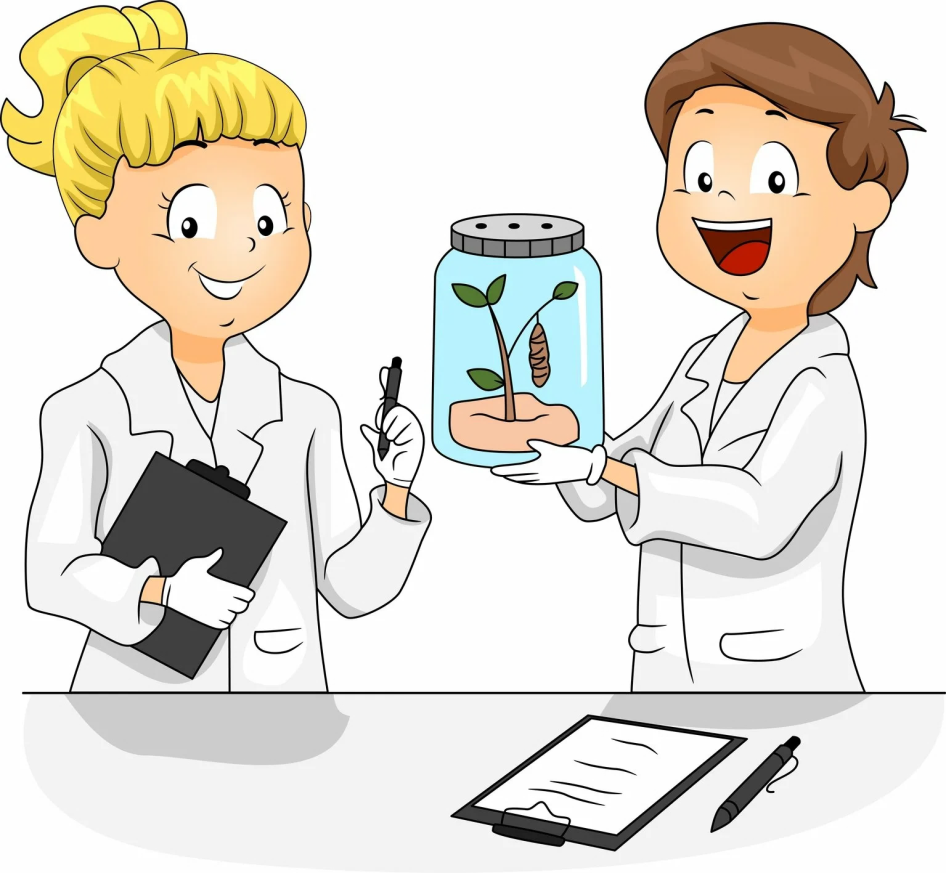 Выполнил: Банокина В.Е., воспитатель
Задачи
- Познакомить детей с разновидностями данной профессии (лаборант-эколог, лаборант химического анализа, лаборант по физико-механическим испытаниям)
- Сформировать у детей интерес к данной профессии, а также поддерживать уважение и интерес к профессии;
- Развивать желание получать новые знания в этой области, расширять кругозор дошкольников;
- Воспитывать ценностное отношение к трудовой деятельности.
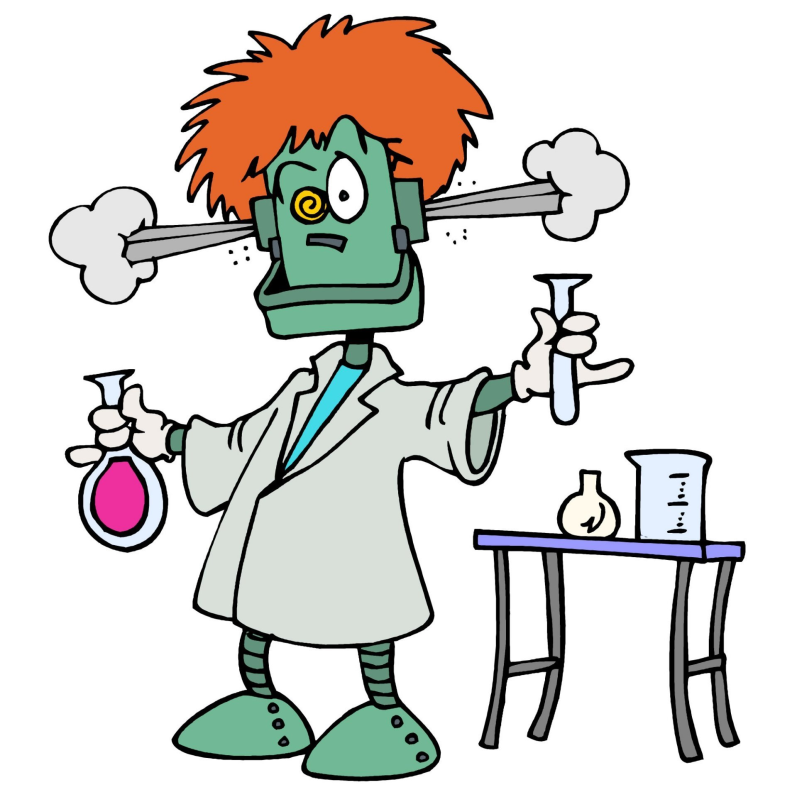 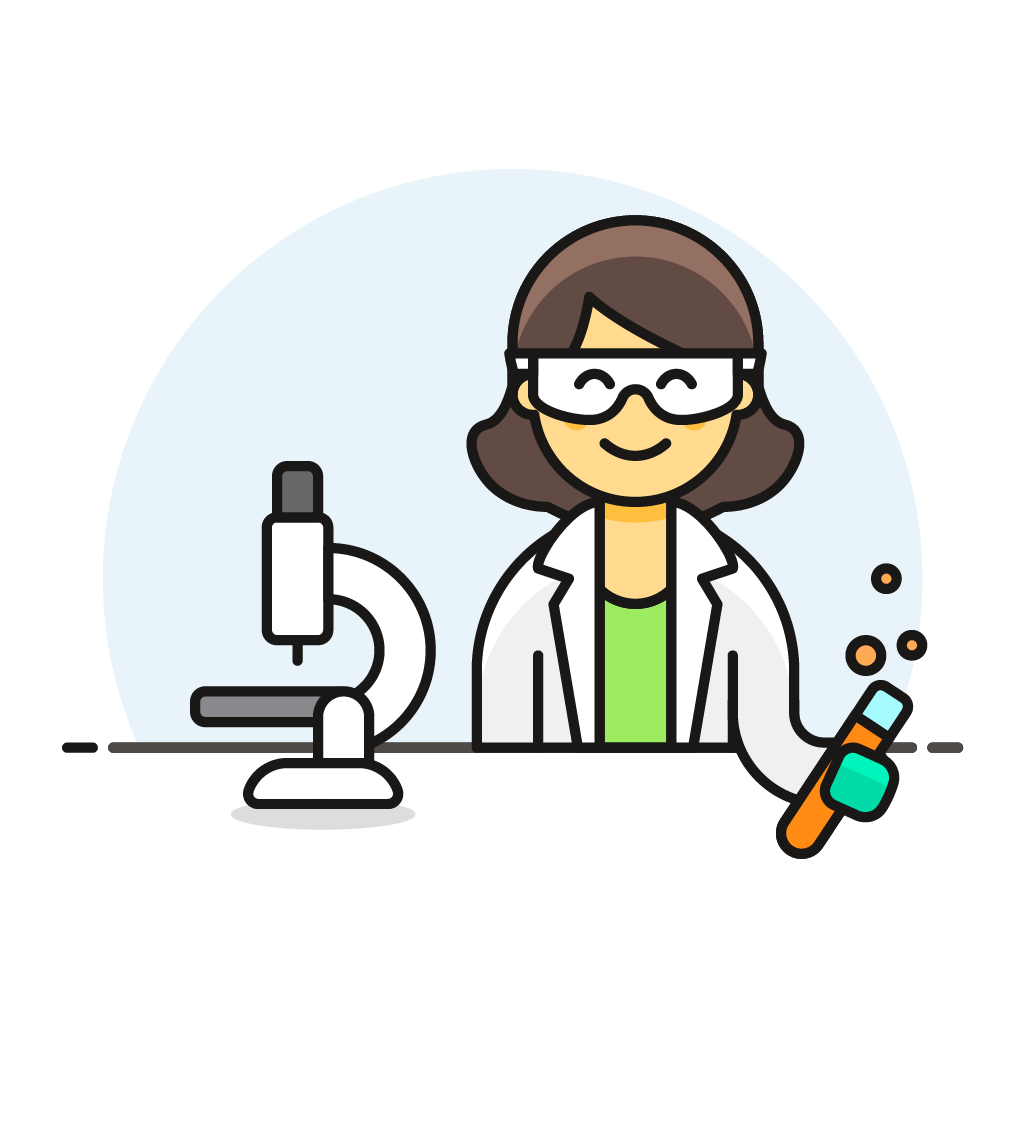 Прогнозируемые результаты:
- у дошкольников появится интерес к данной профессии;
- расширятся представления детей о профессии лаборант;
-дошкольники углубятся более подробно в данную профессию с помощью практической деятельности как в группе, так и дома;
- разнообразится игровая и продуктивная деятельность детей; 
- у детей появится интерес к исследовательской деятельности.
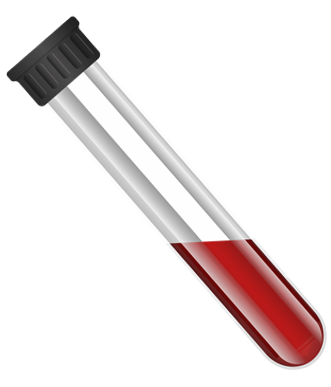 Первичная диагностика
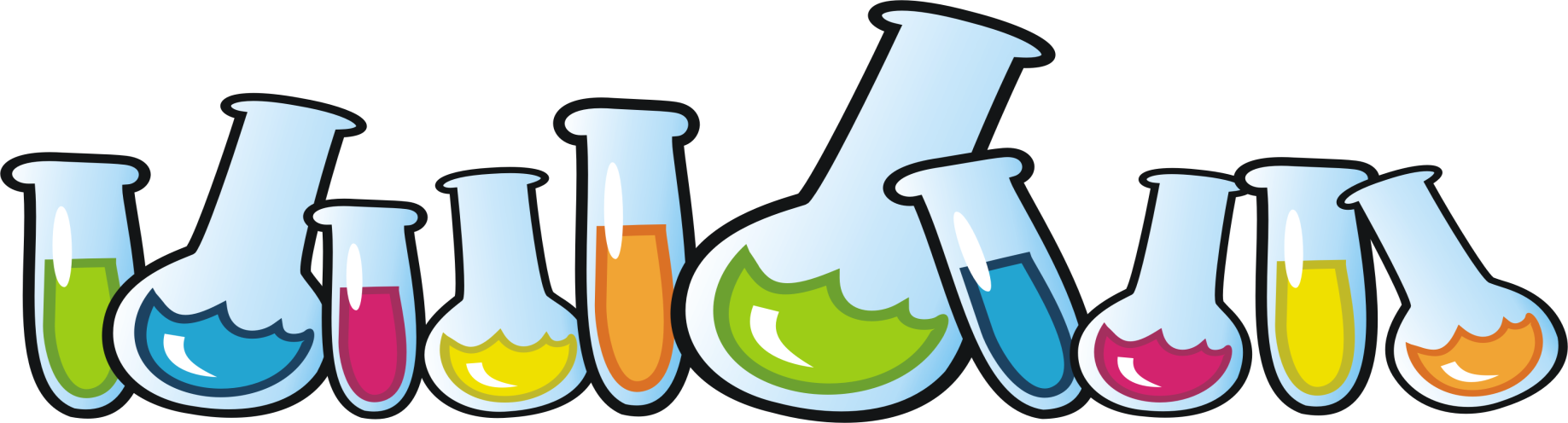 - о названии профессии (т.е. лаборант-эколог, лаборант хим. анализа и др.);
- о месте работы человека этой профессии;
- о материале для труда;
- об орудиях труда;
- о технике безопасности;
- о трудовых действиях;
- о результатах труда;
- о личностных качествах, важных для представителя данной профессии;
- о пользе труда для общества.
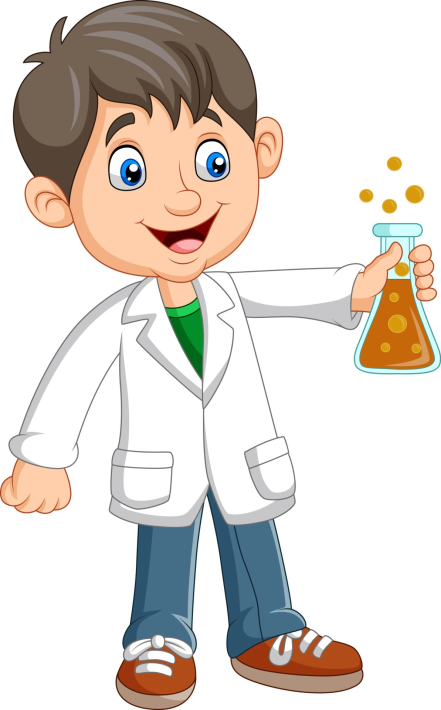 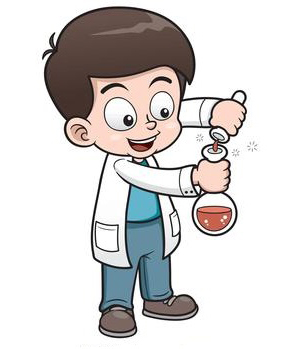 Виртуальная экскурсия в Никитский ботанический сад
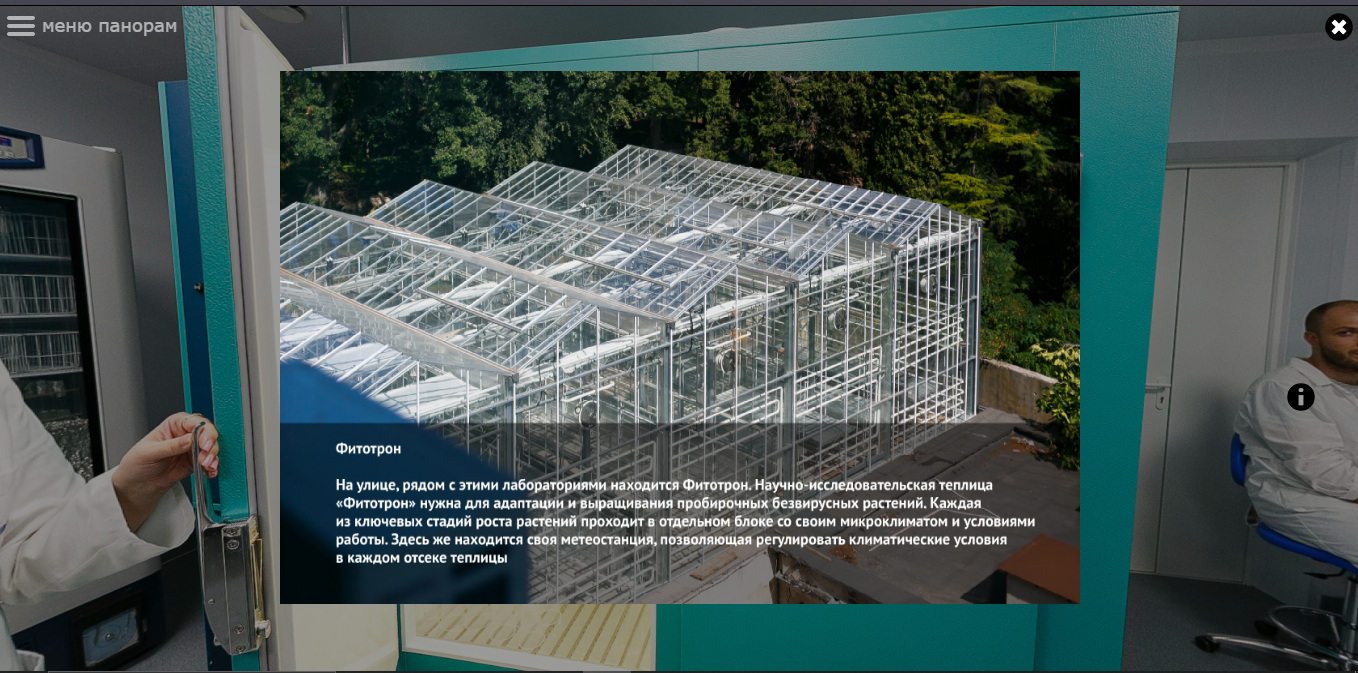 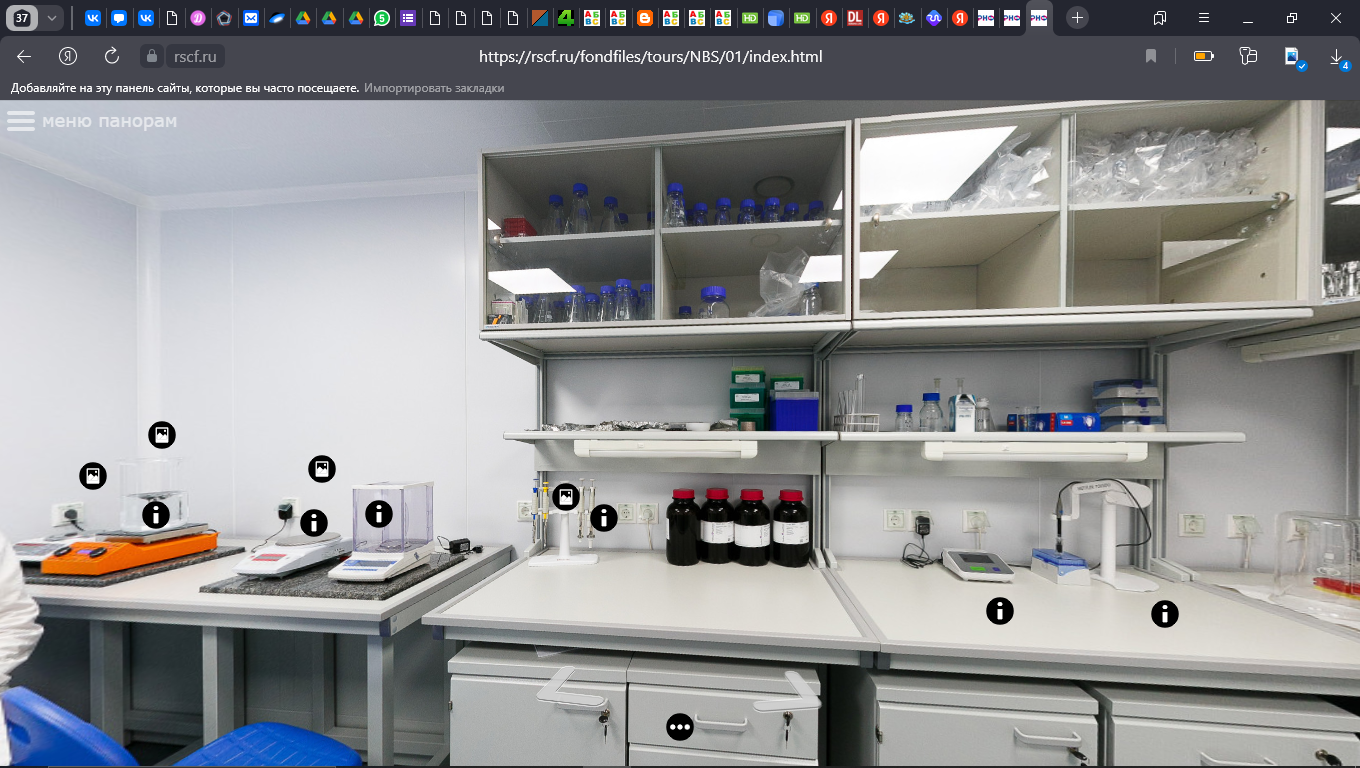 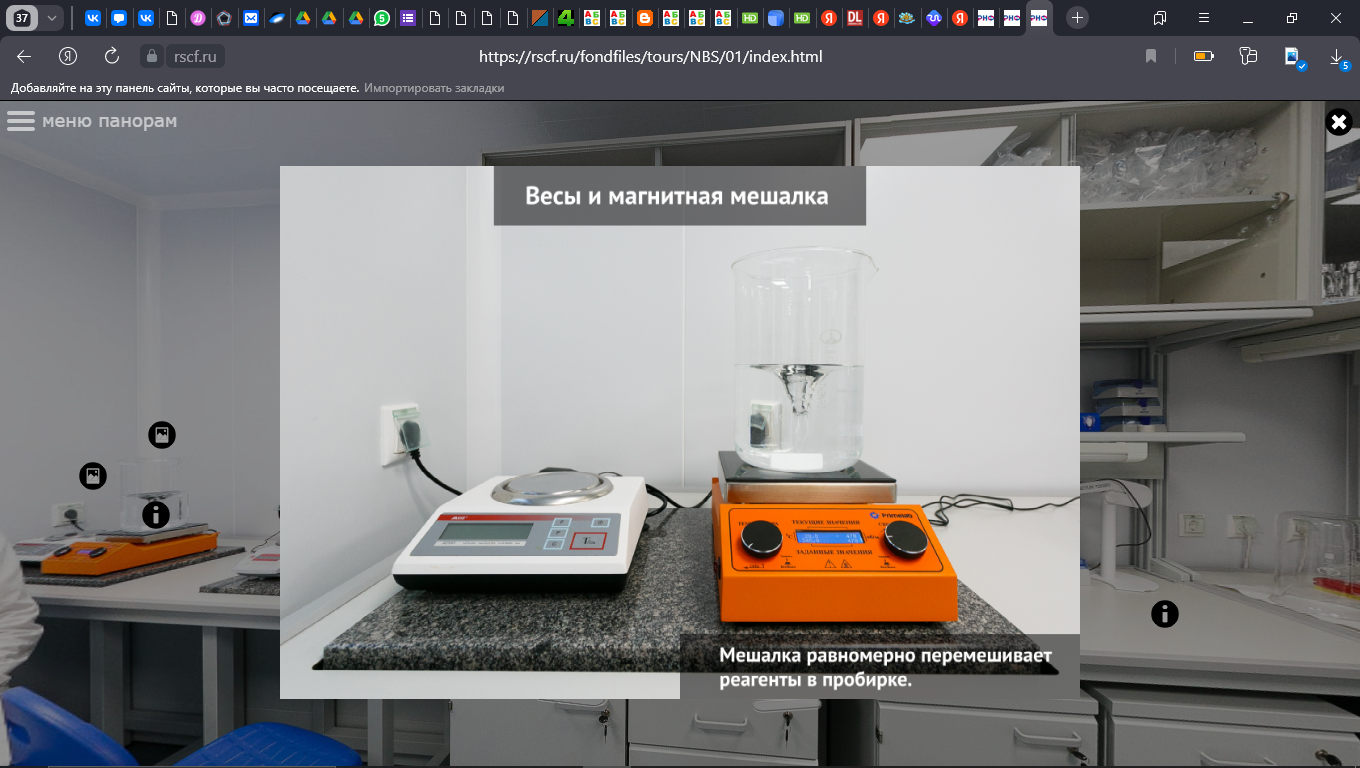 «Профессия Лаборант»
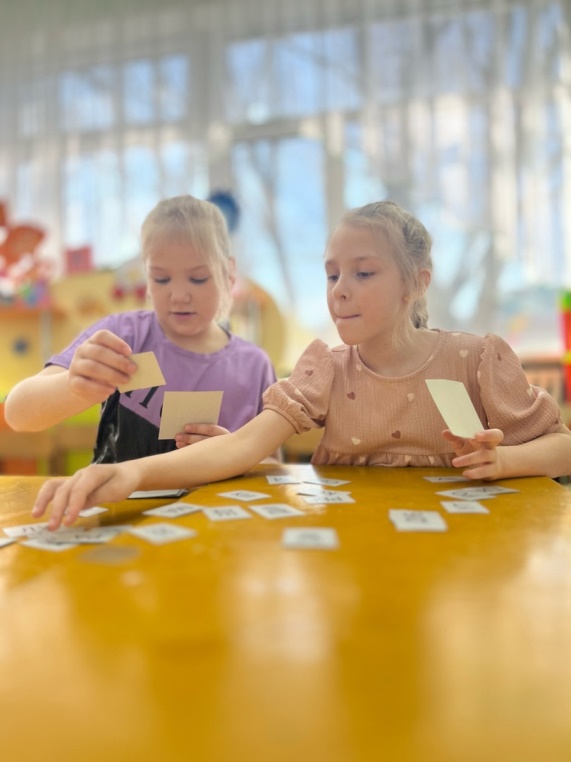 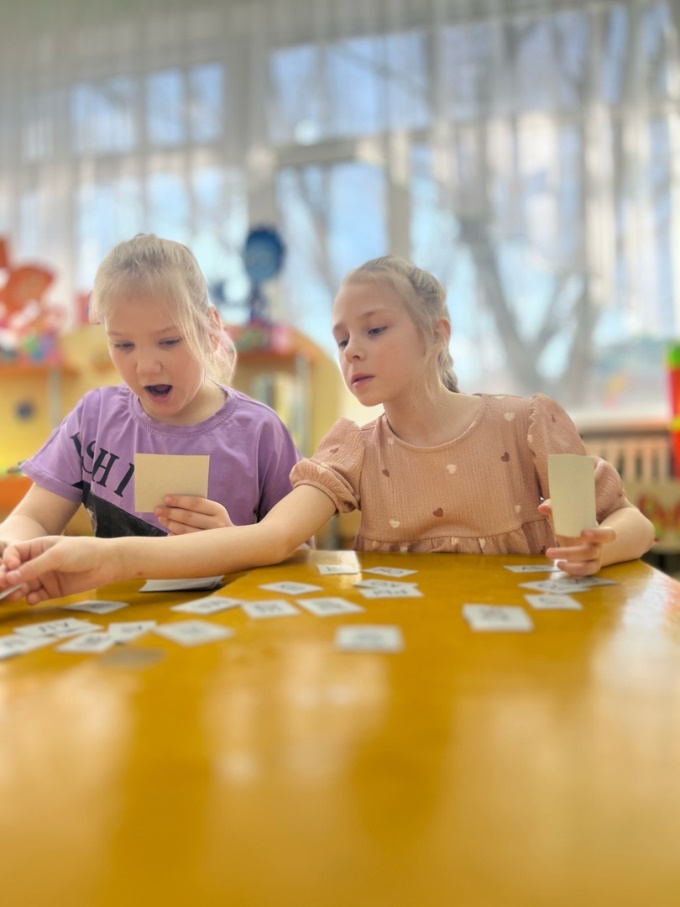 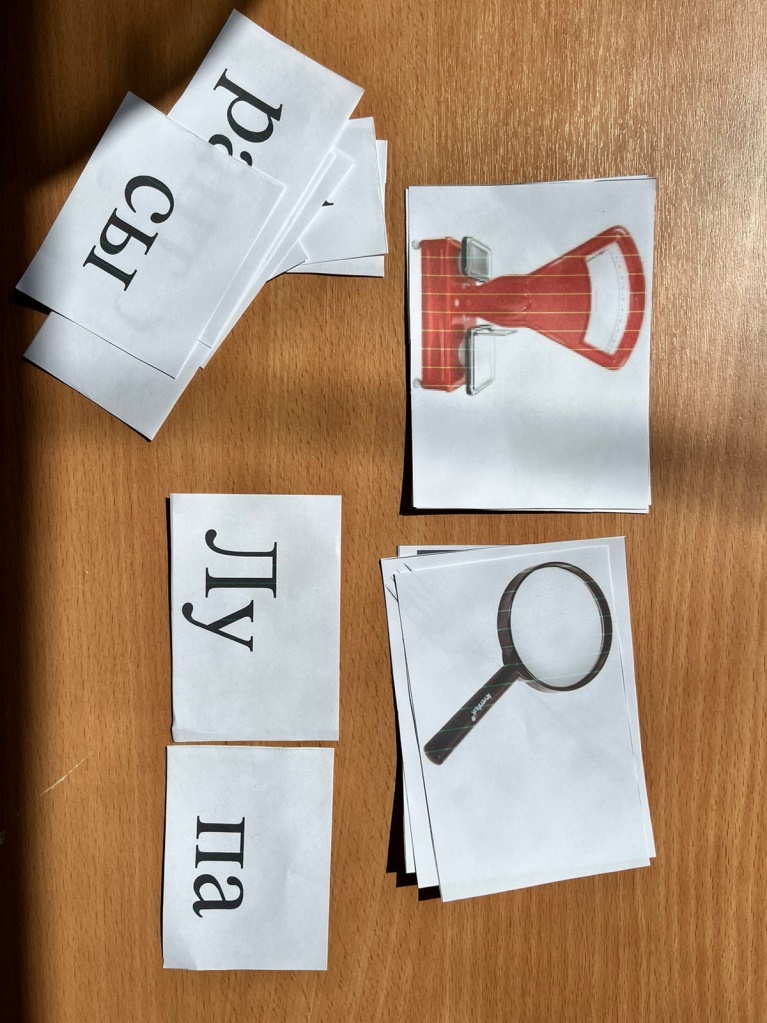 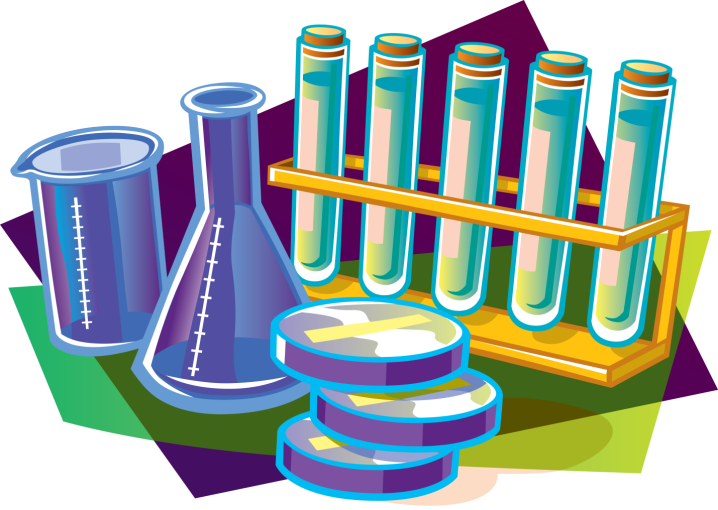 «Что нужно для работы»
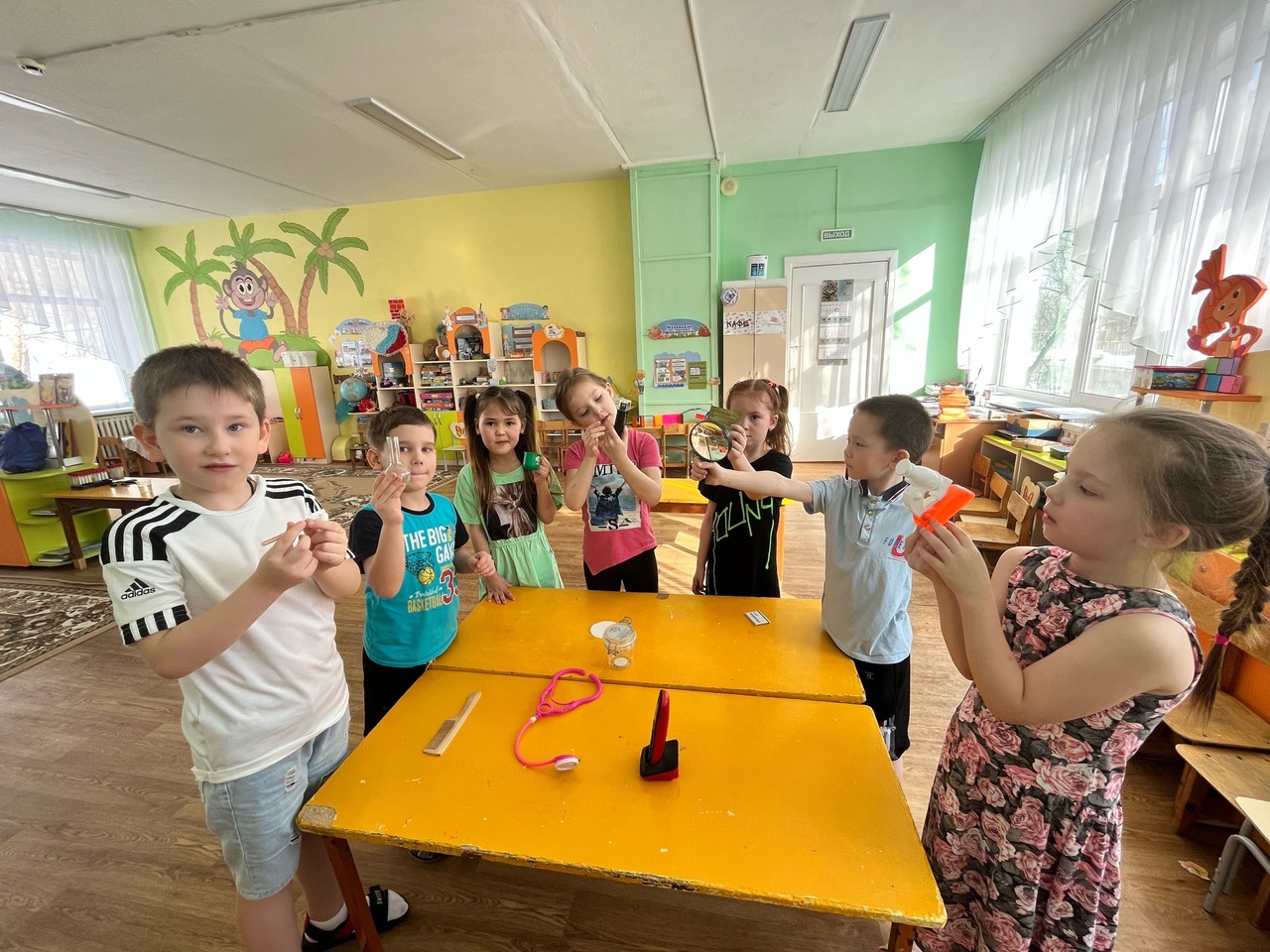 «Кто где работает?»
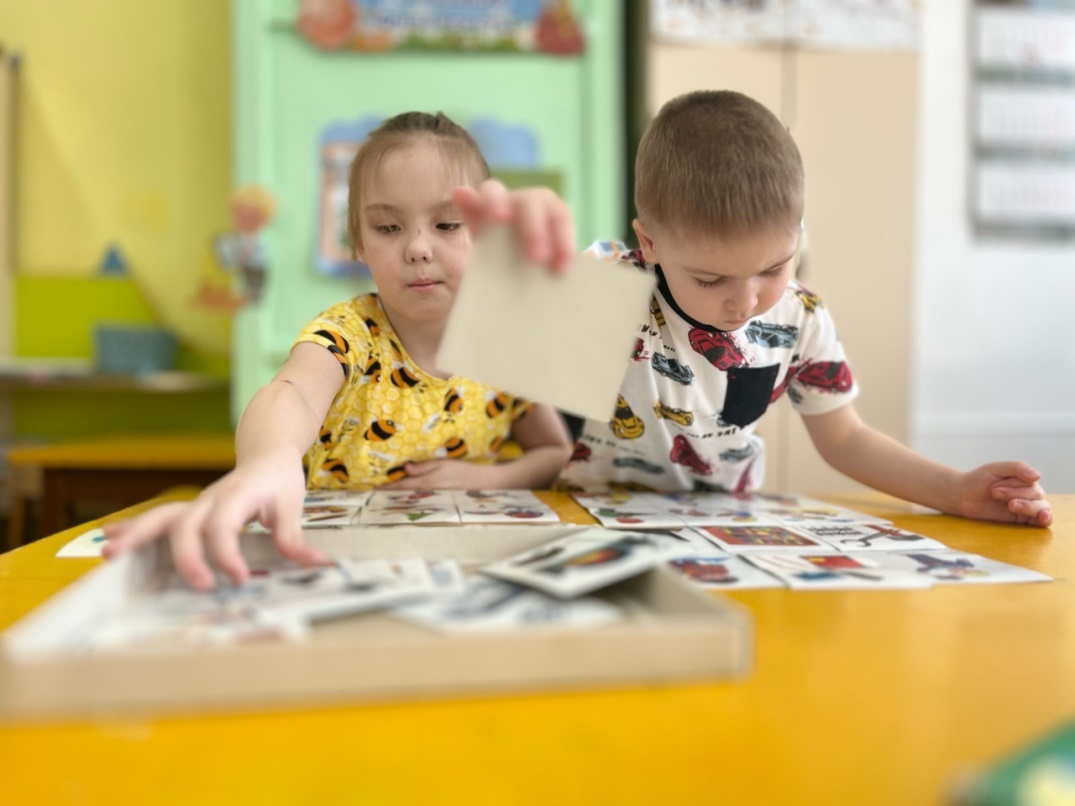 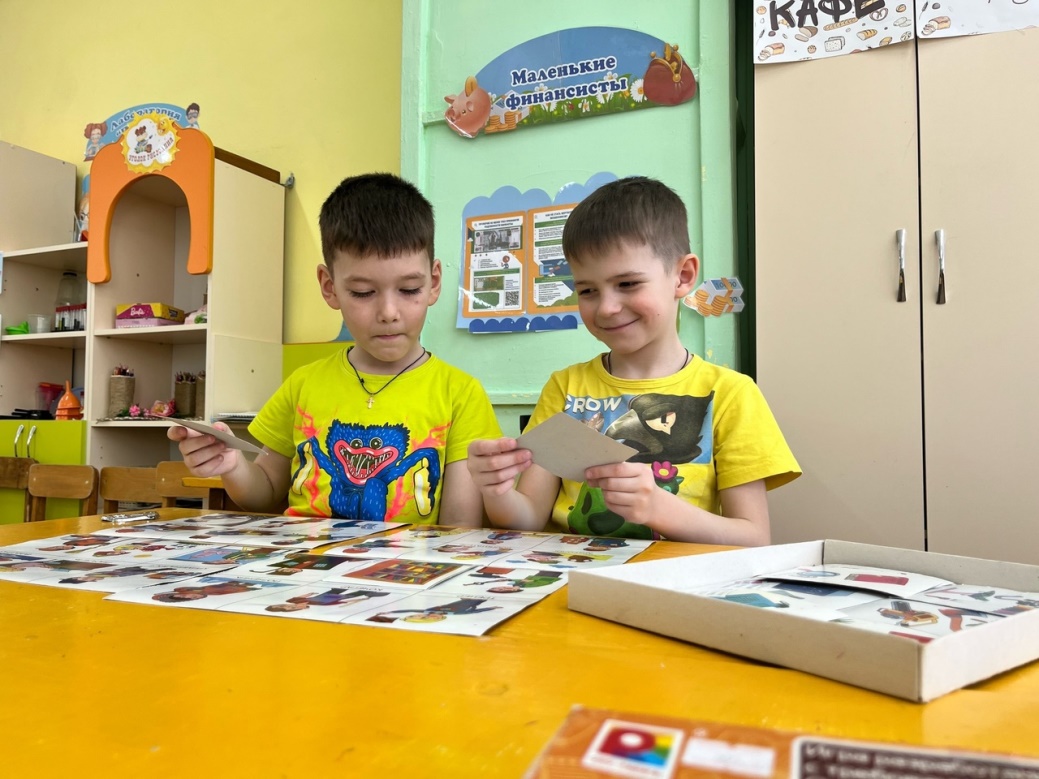 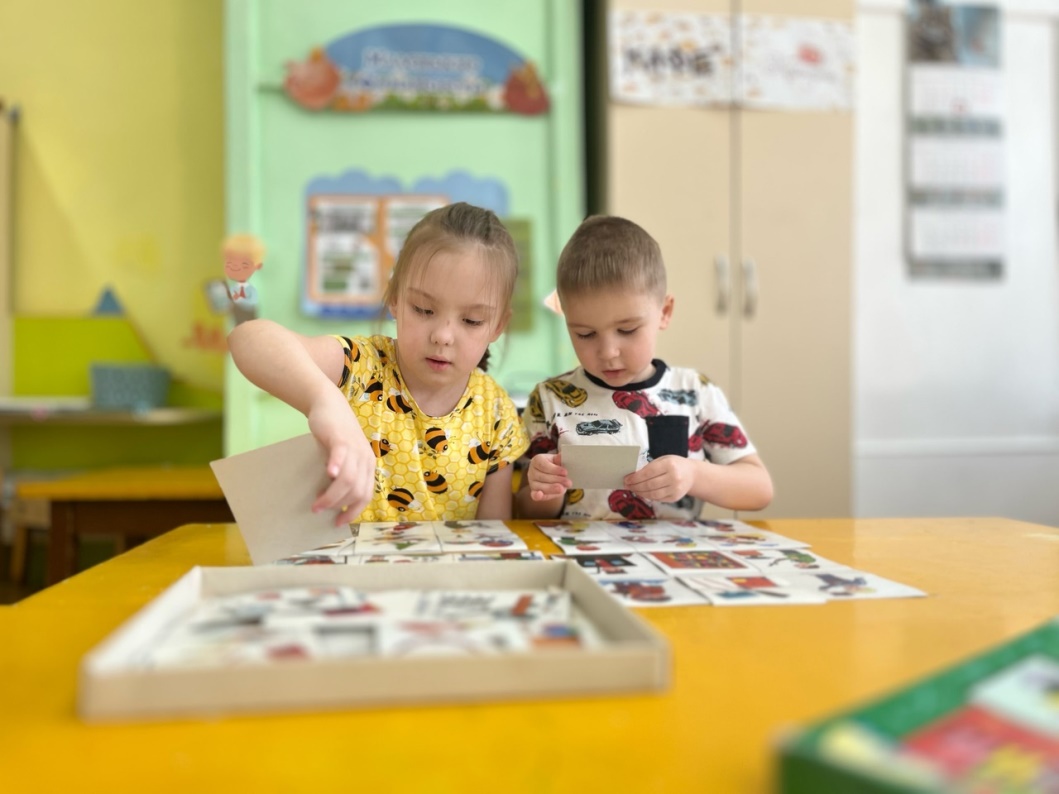 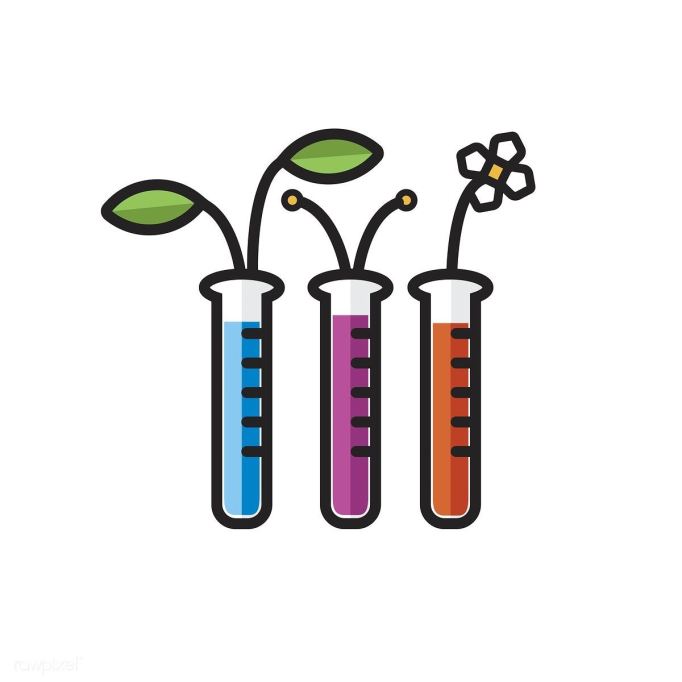 Лаборант по физико-механическим испытаниям
«Определи на ощупь»
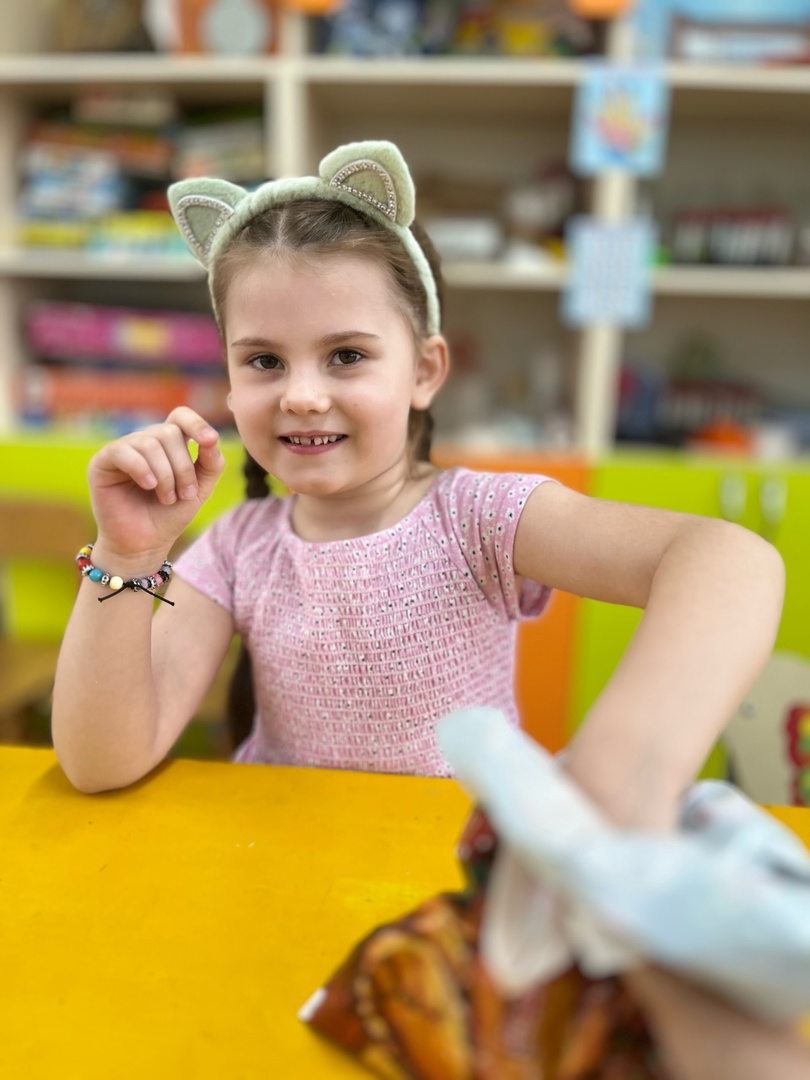 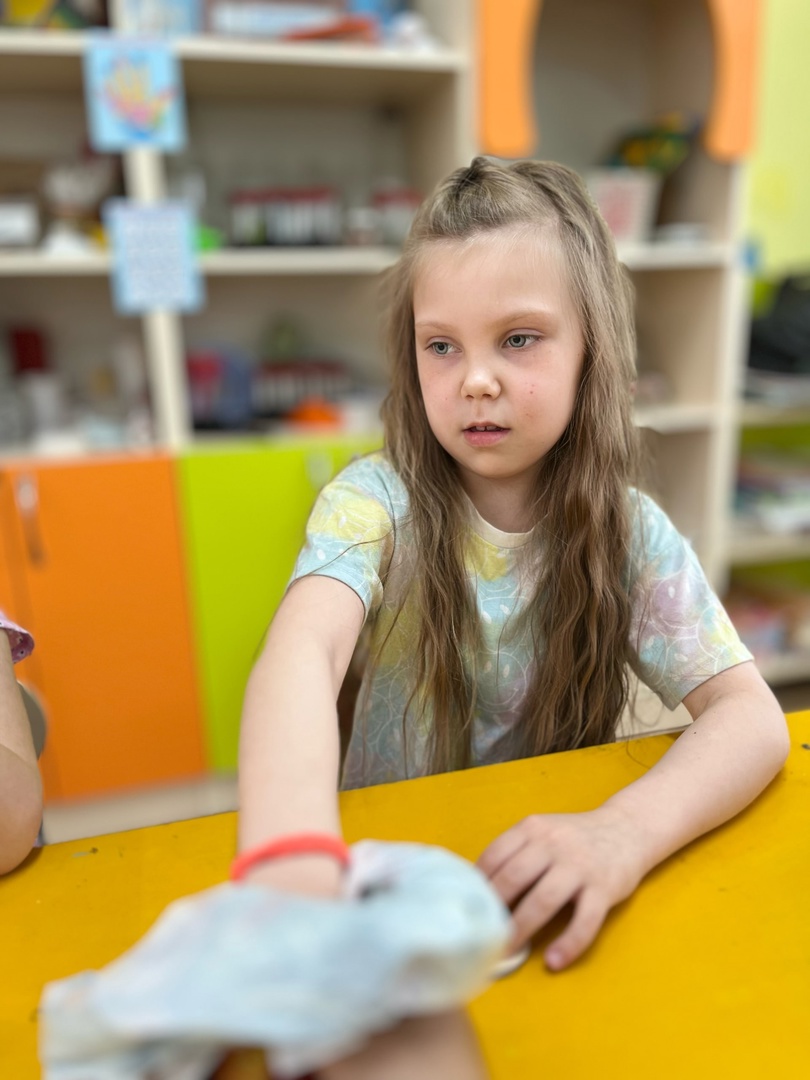 «Что прочнее»
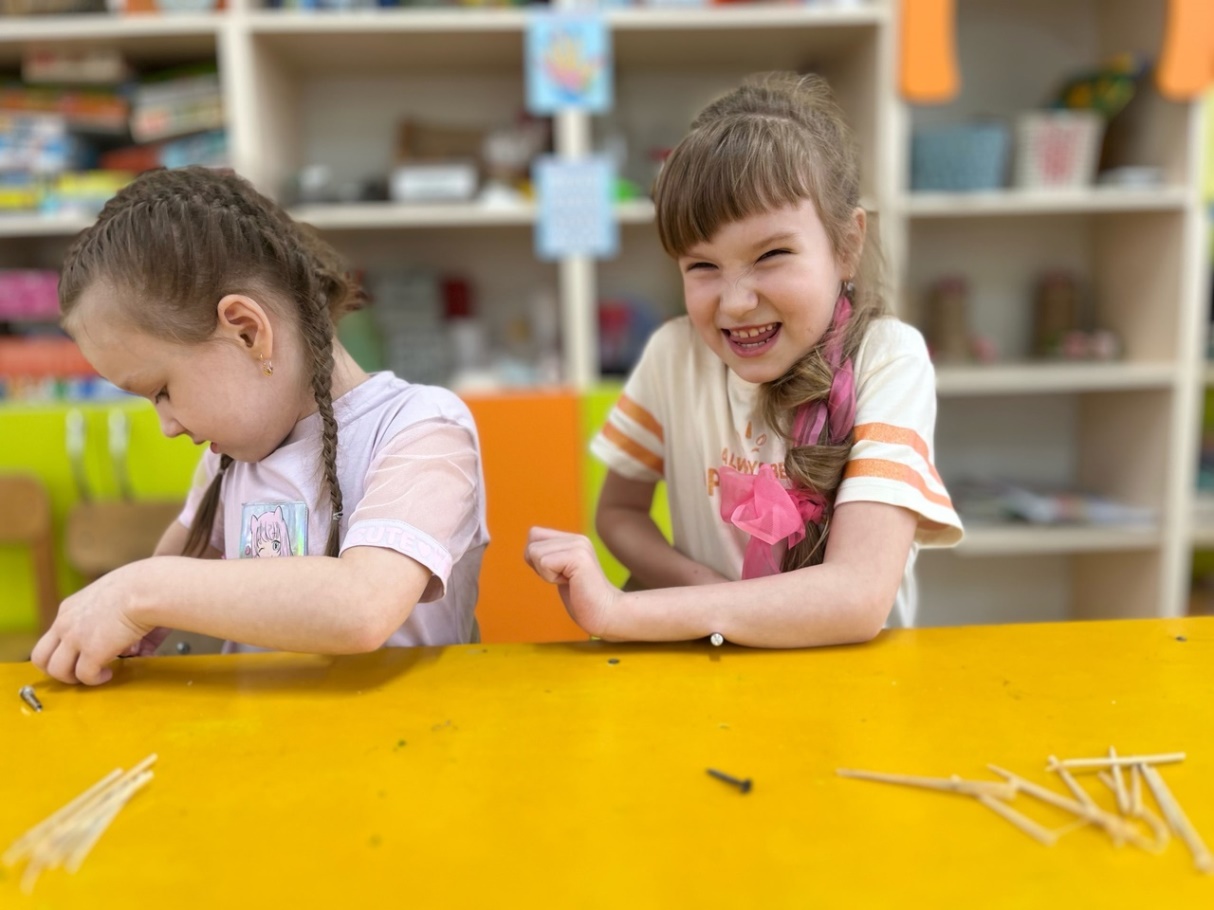 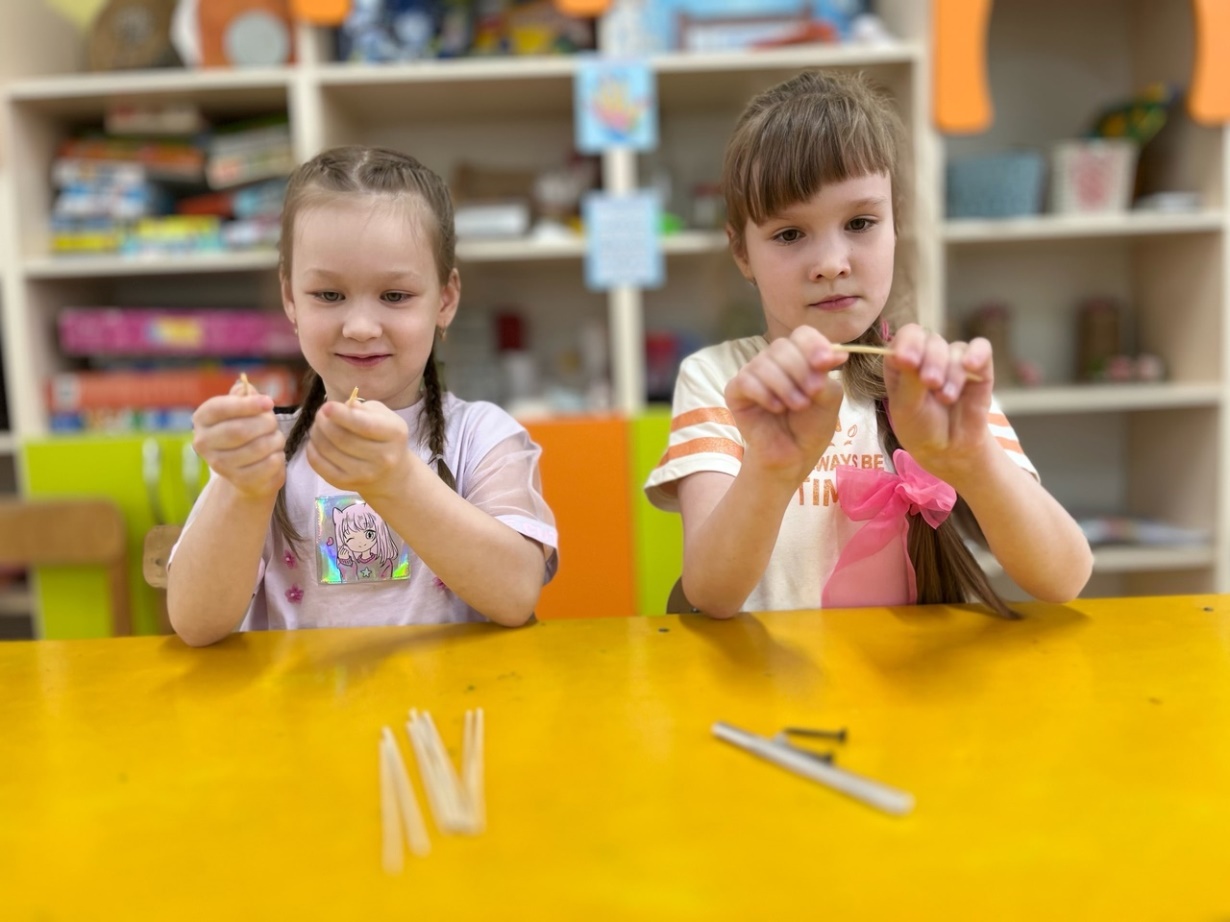 «Притягивается ли магнитом?»
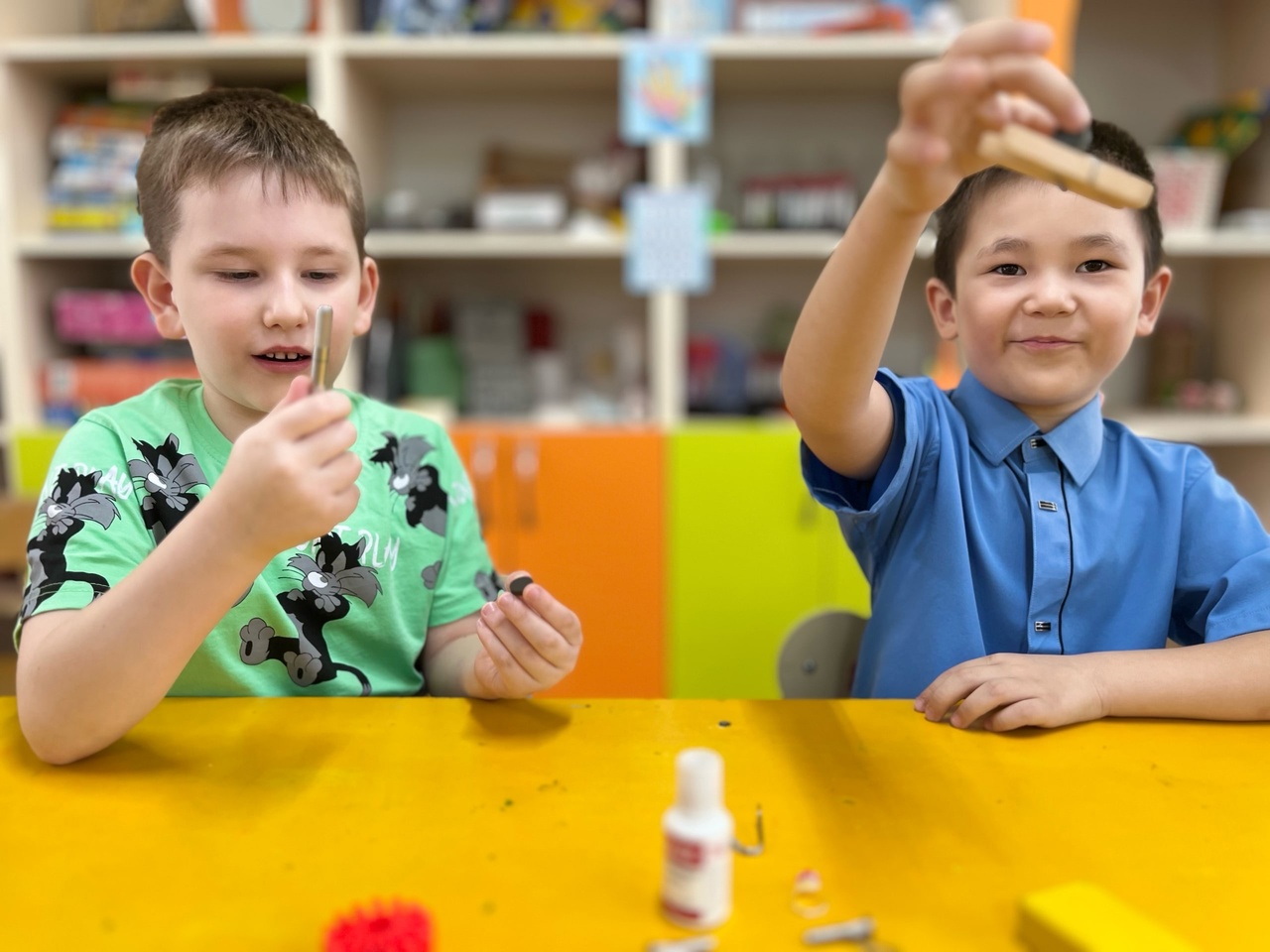 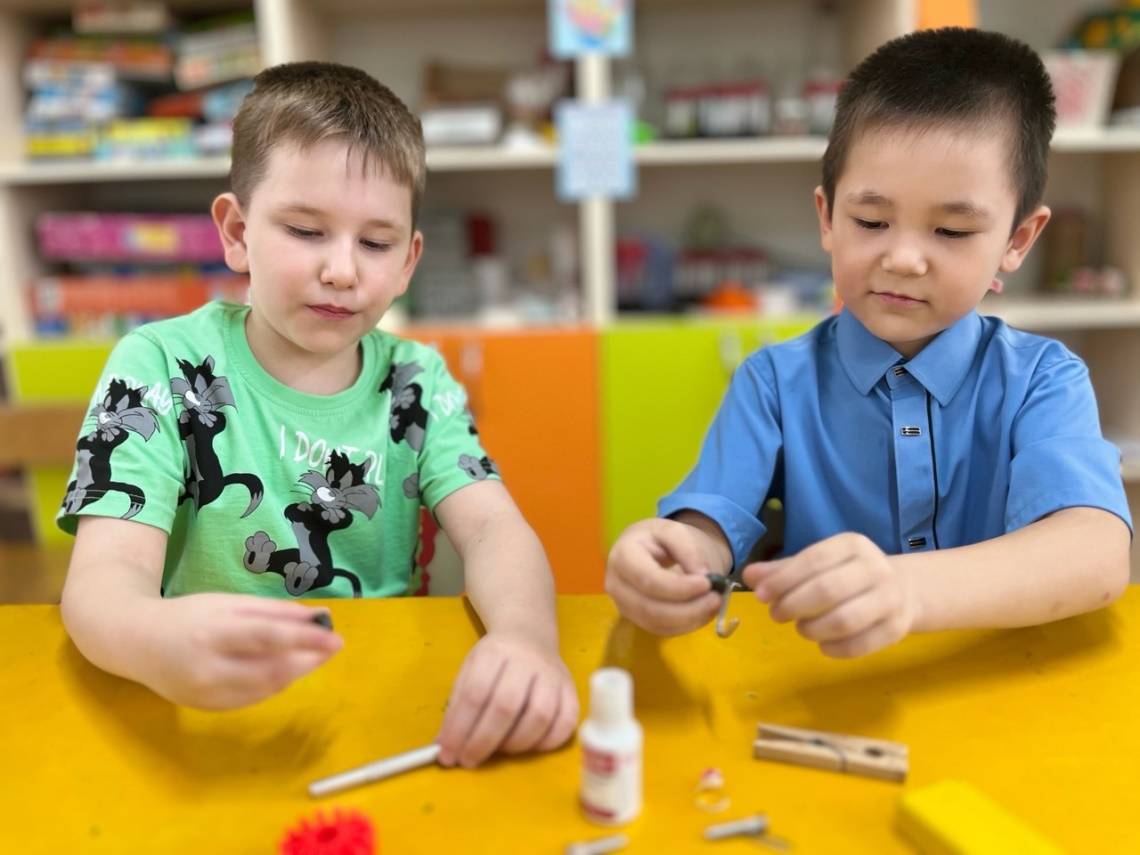 «Ржавеет ли металл»
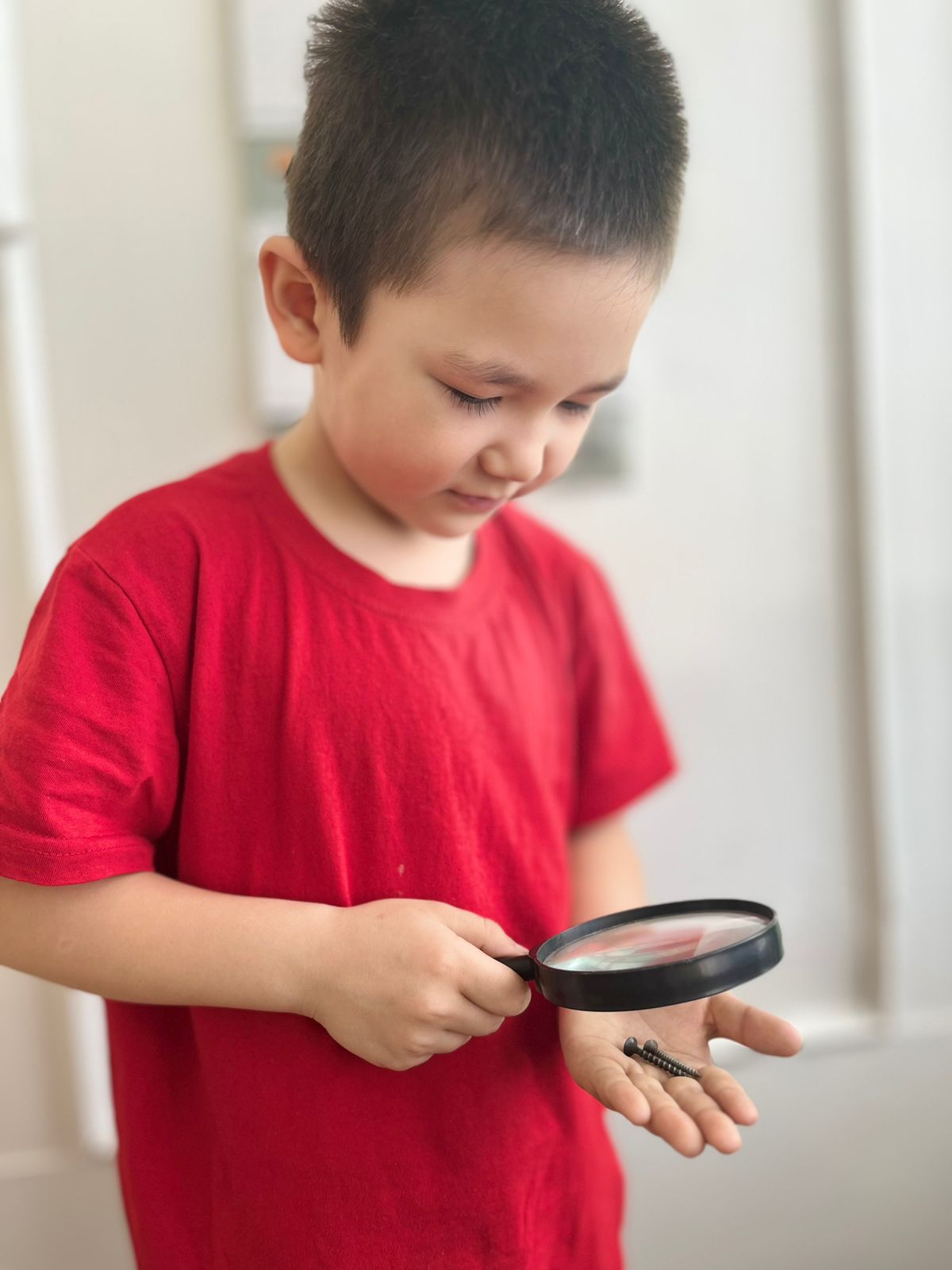 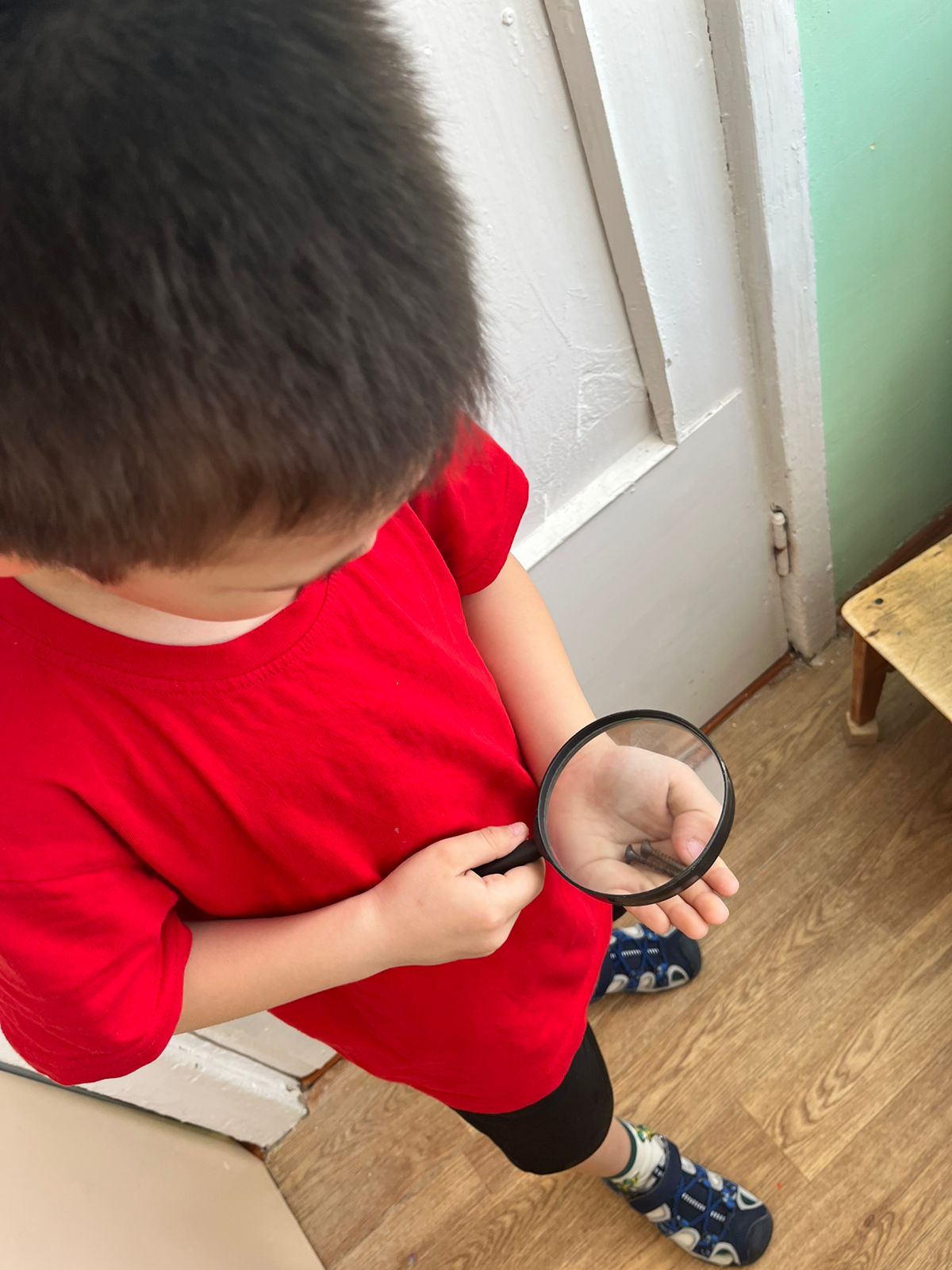 Лаборант-эколог
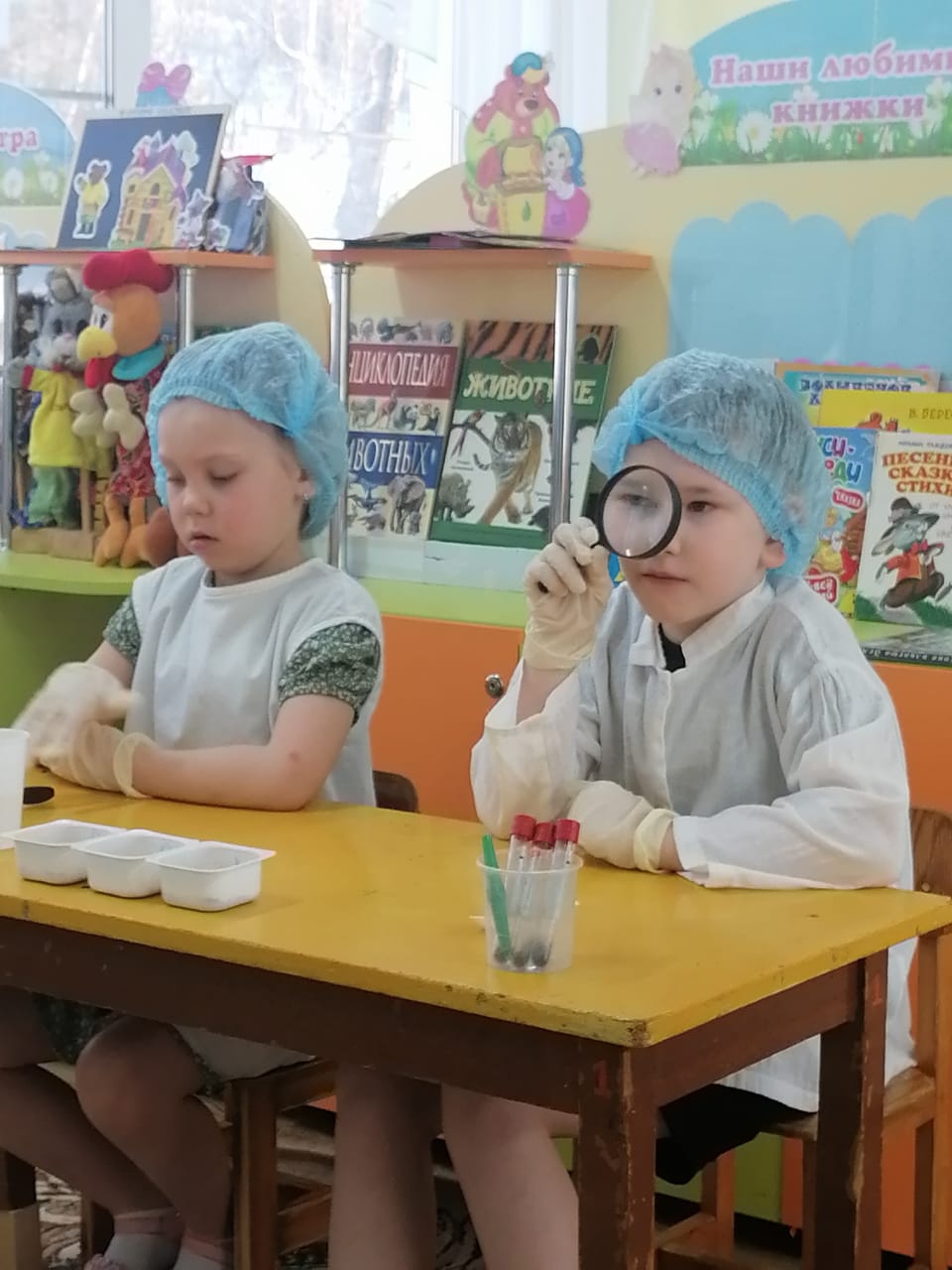 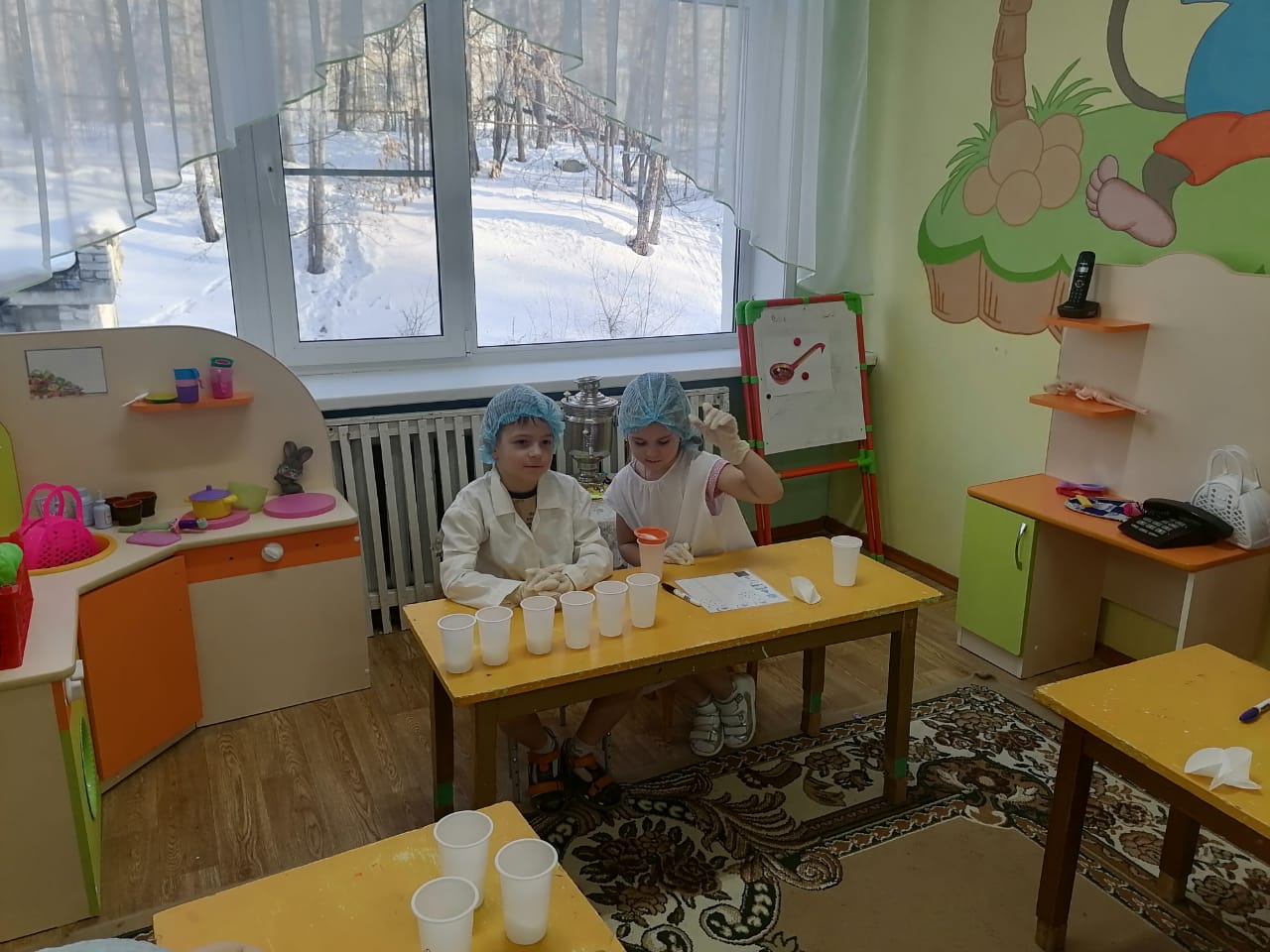 Лаборант химического анализа
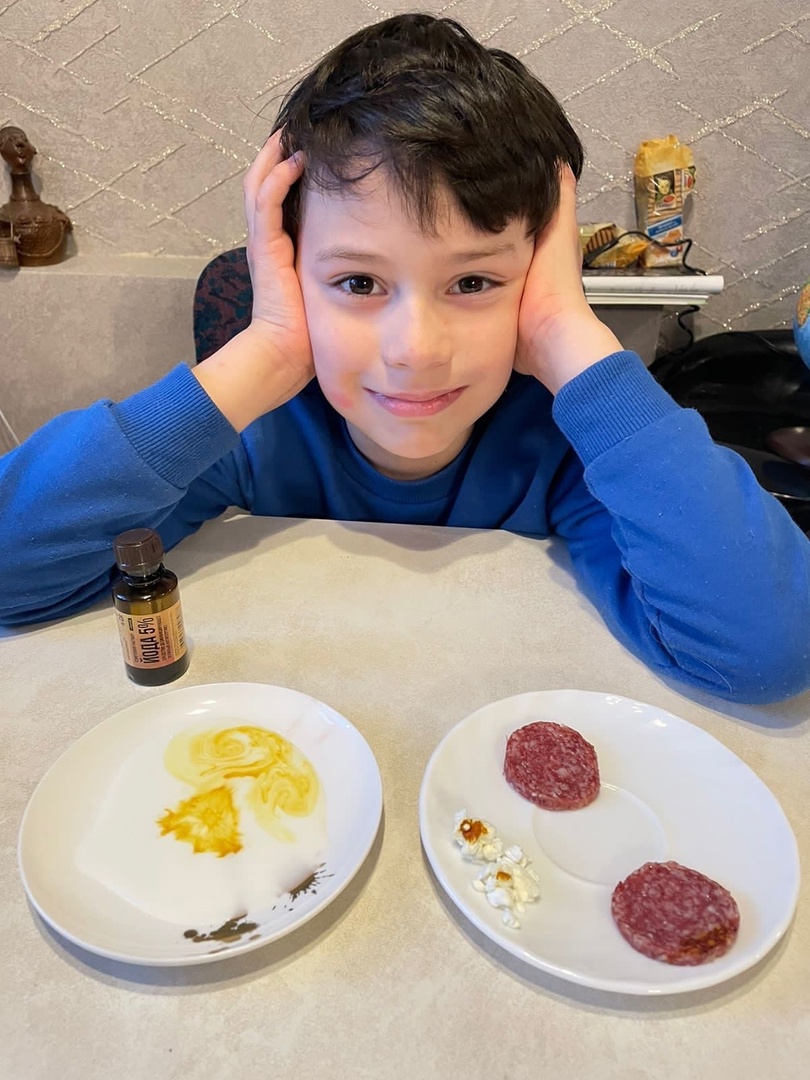 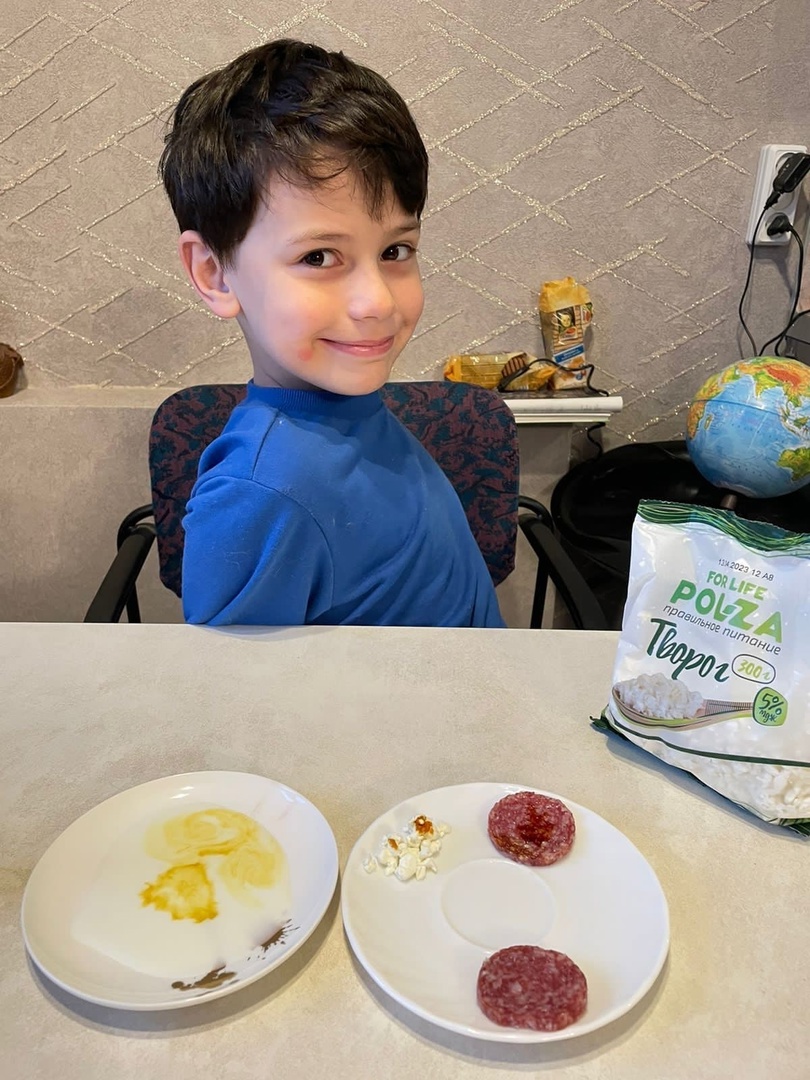 Лаборант химического анализа
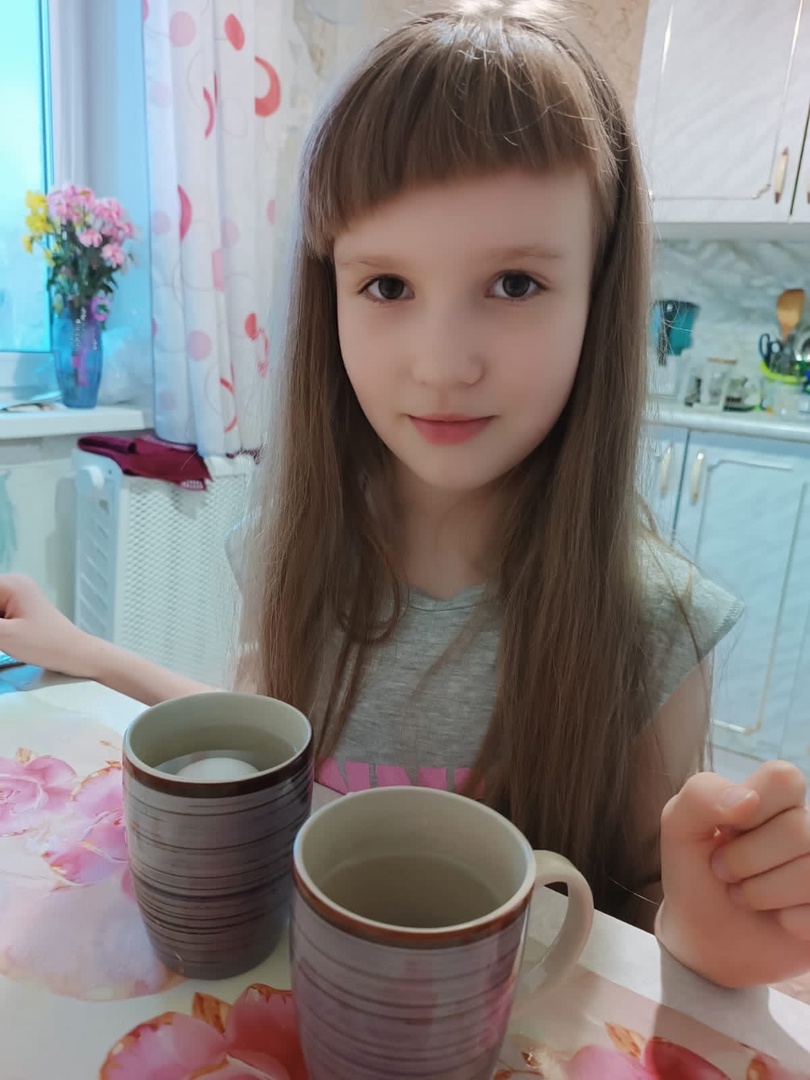 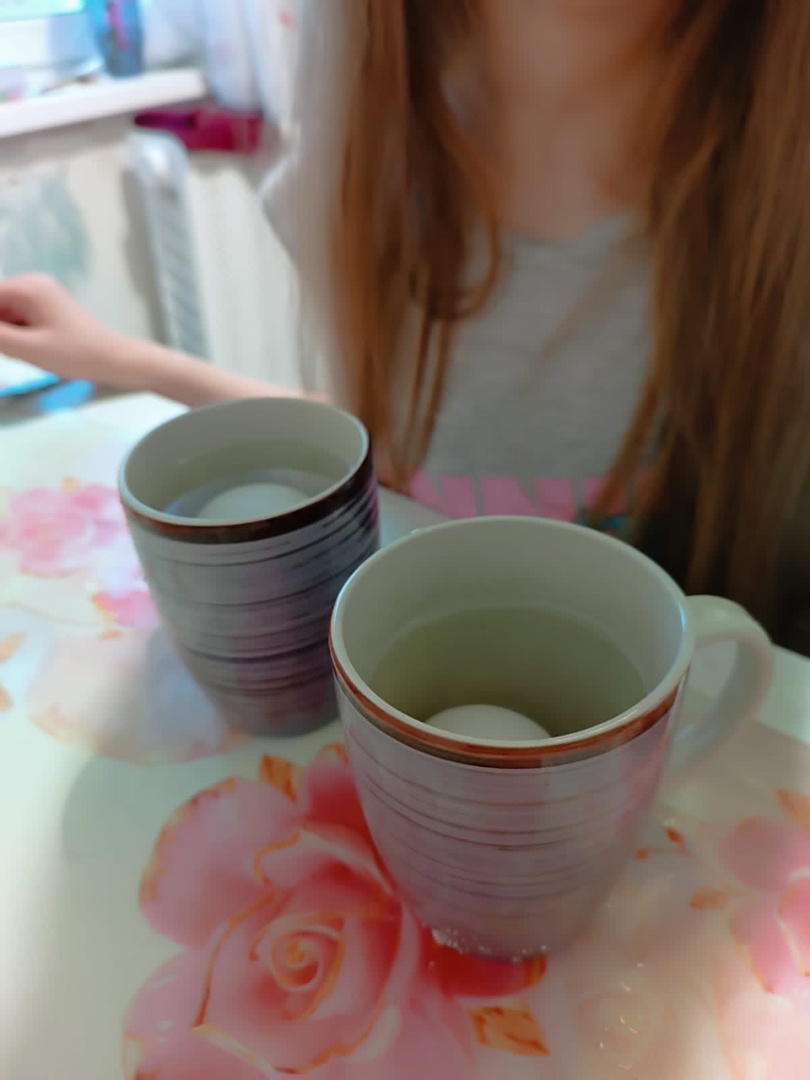 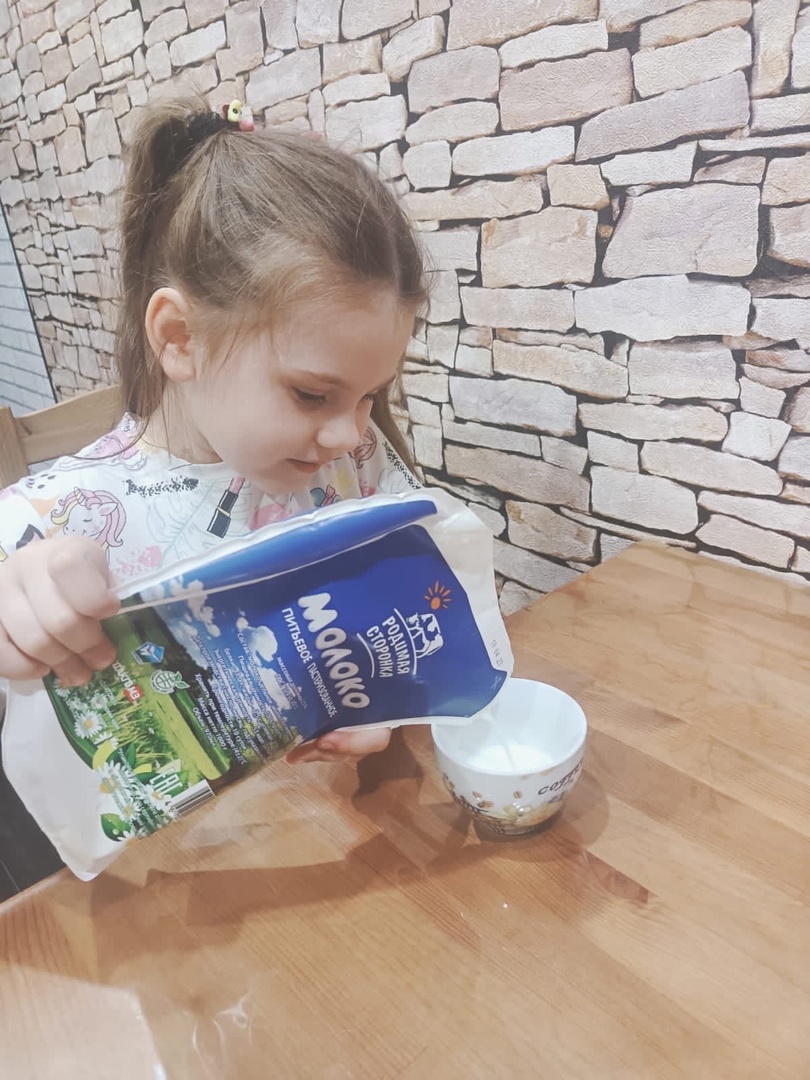 Лаборант химического анализа
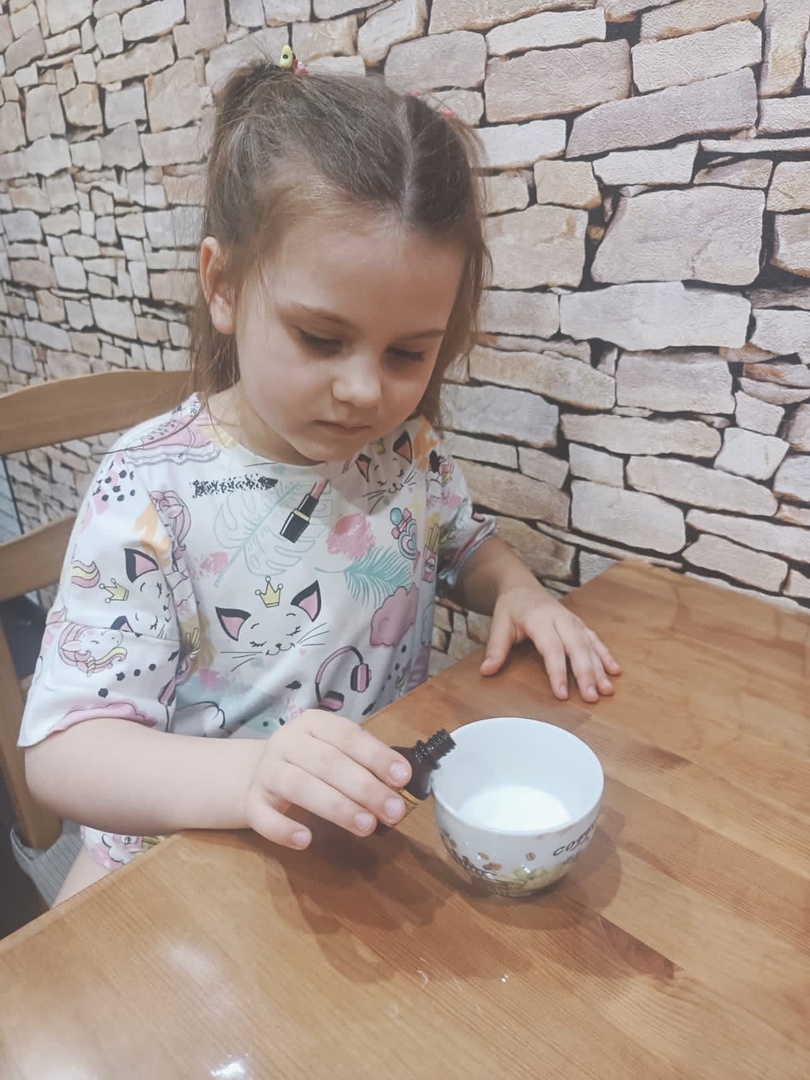 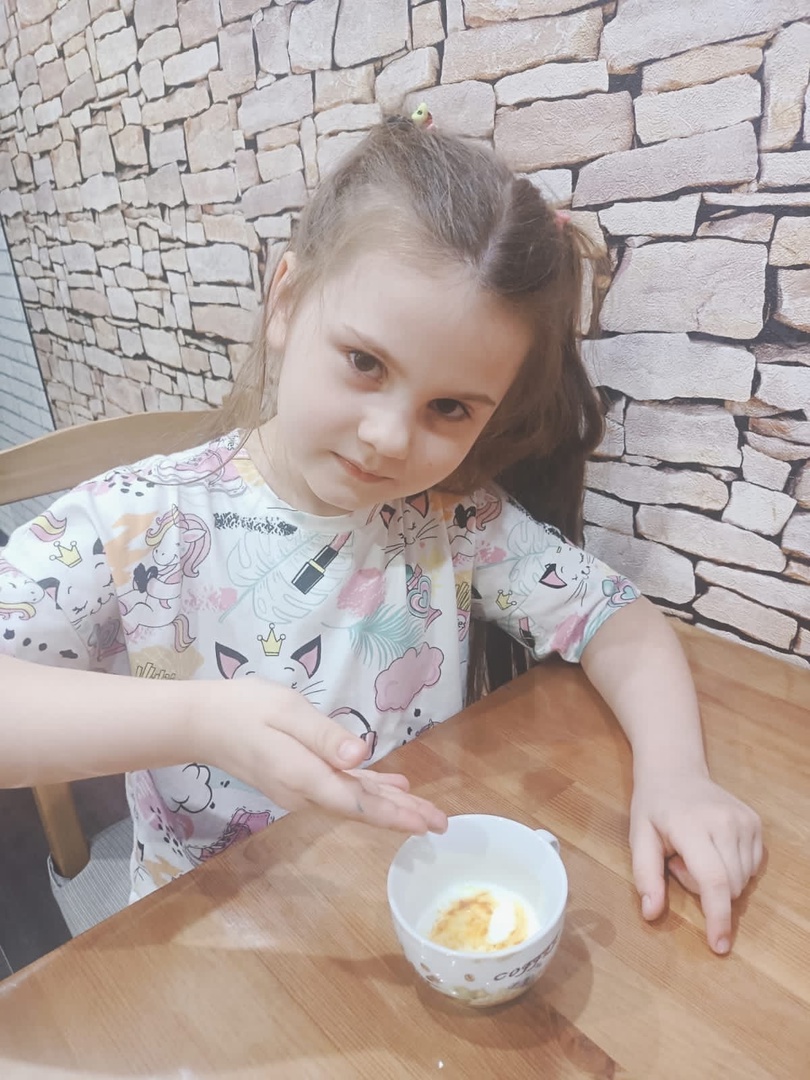 Лаборант химического анализа
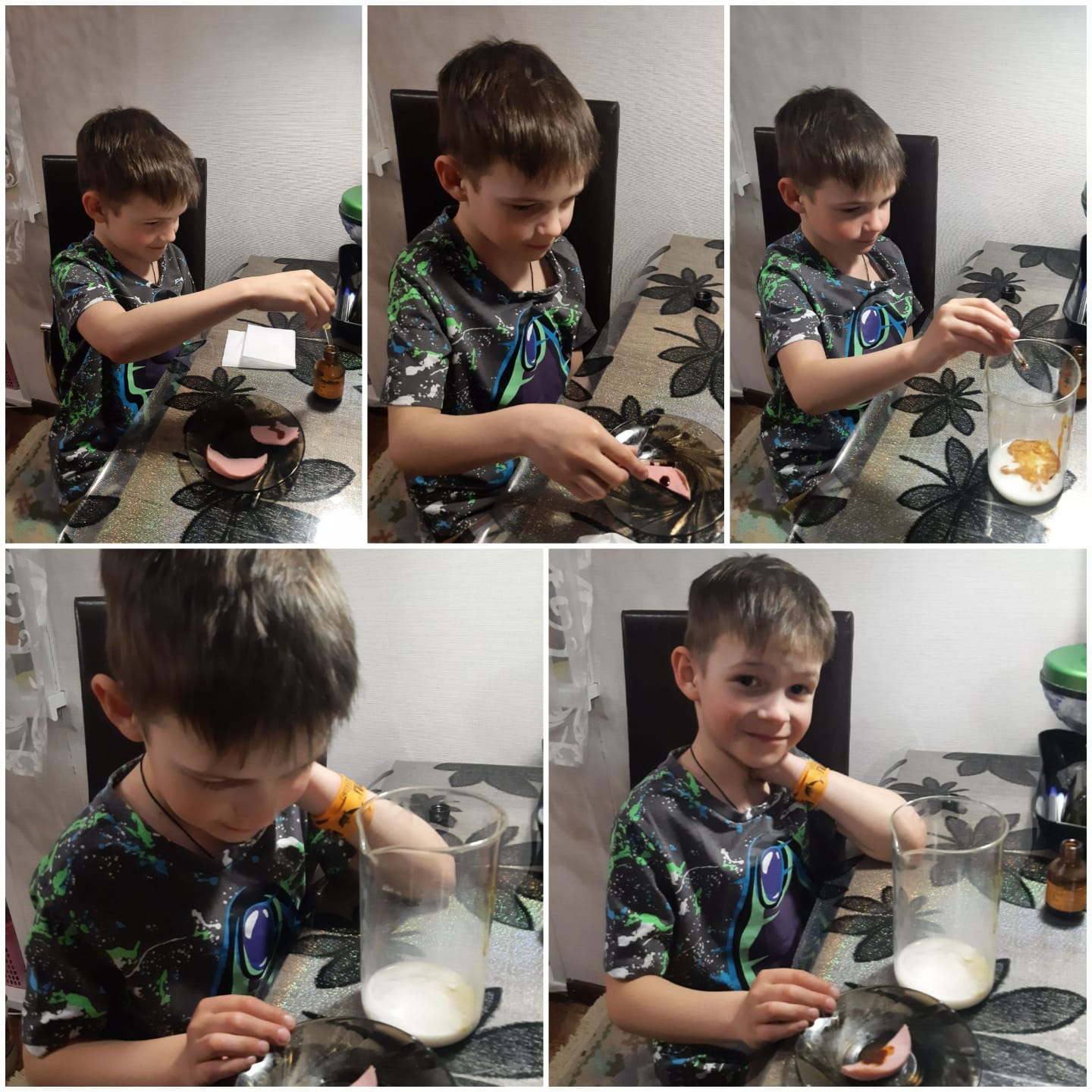 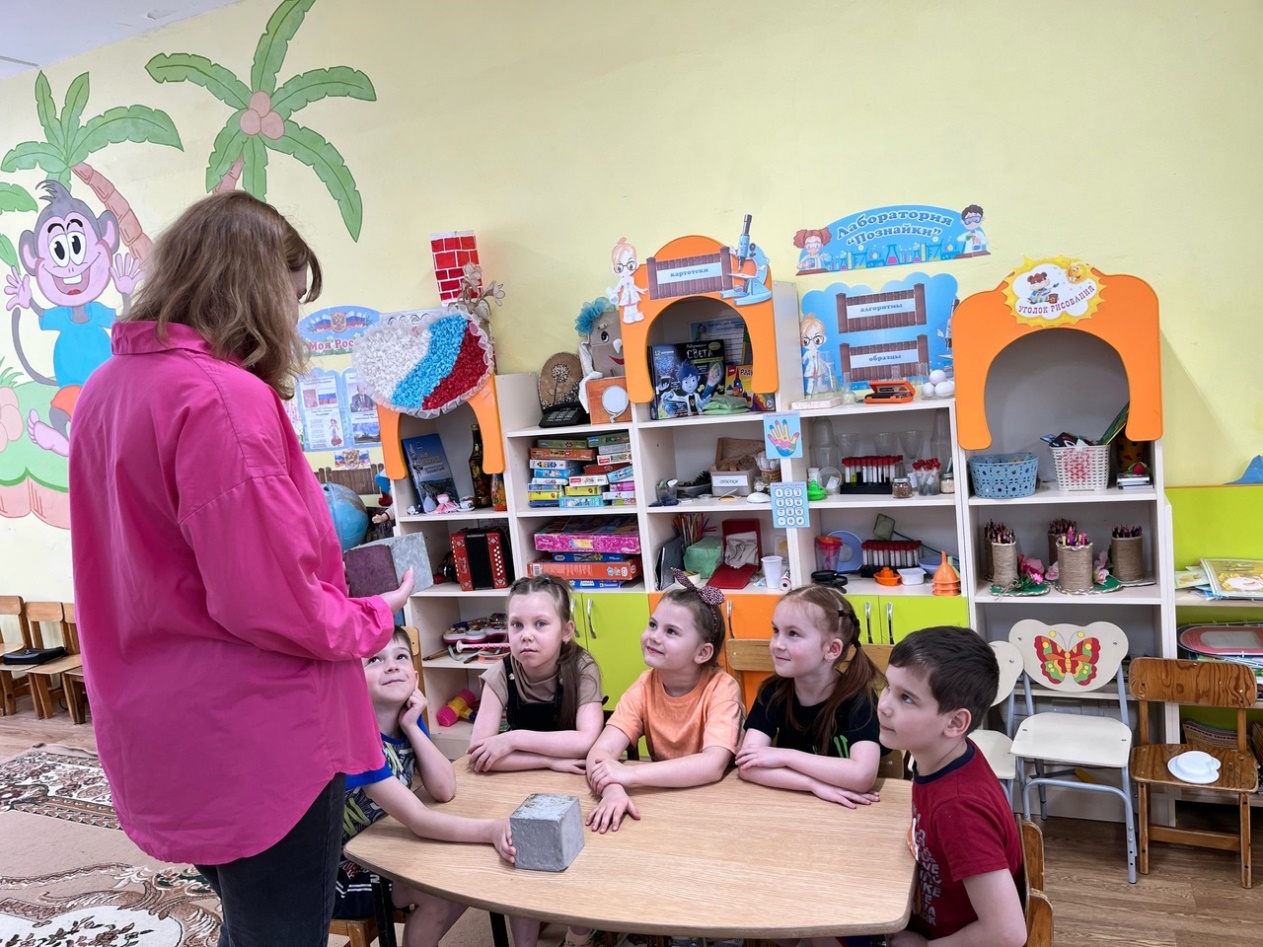 Работа с родителями
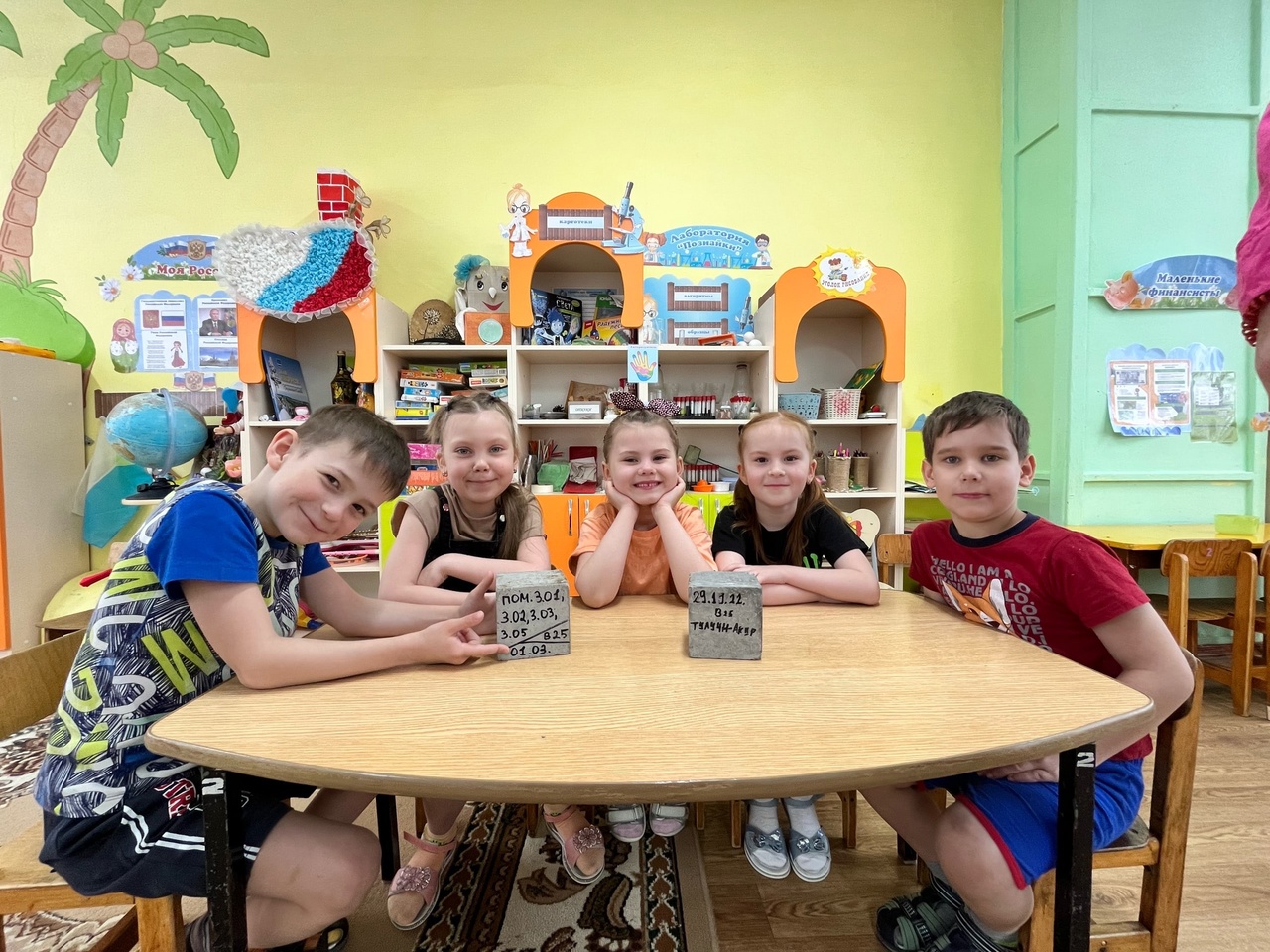 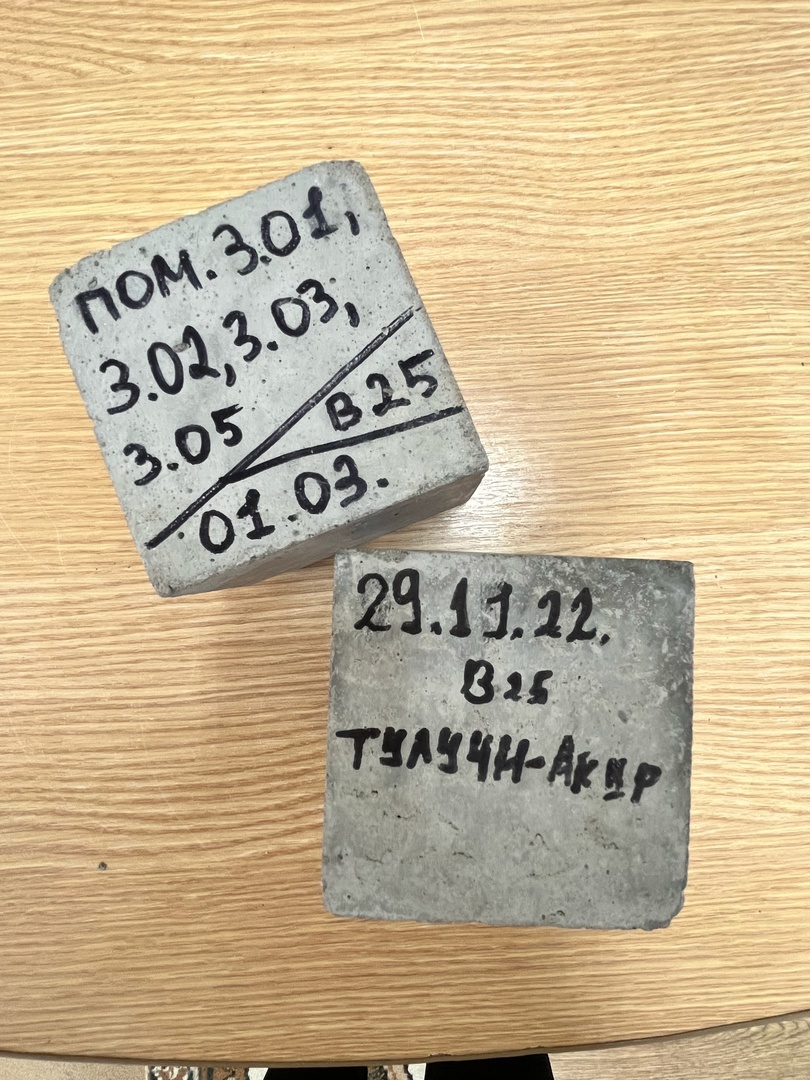 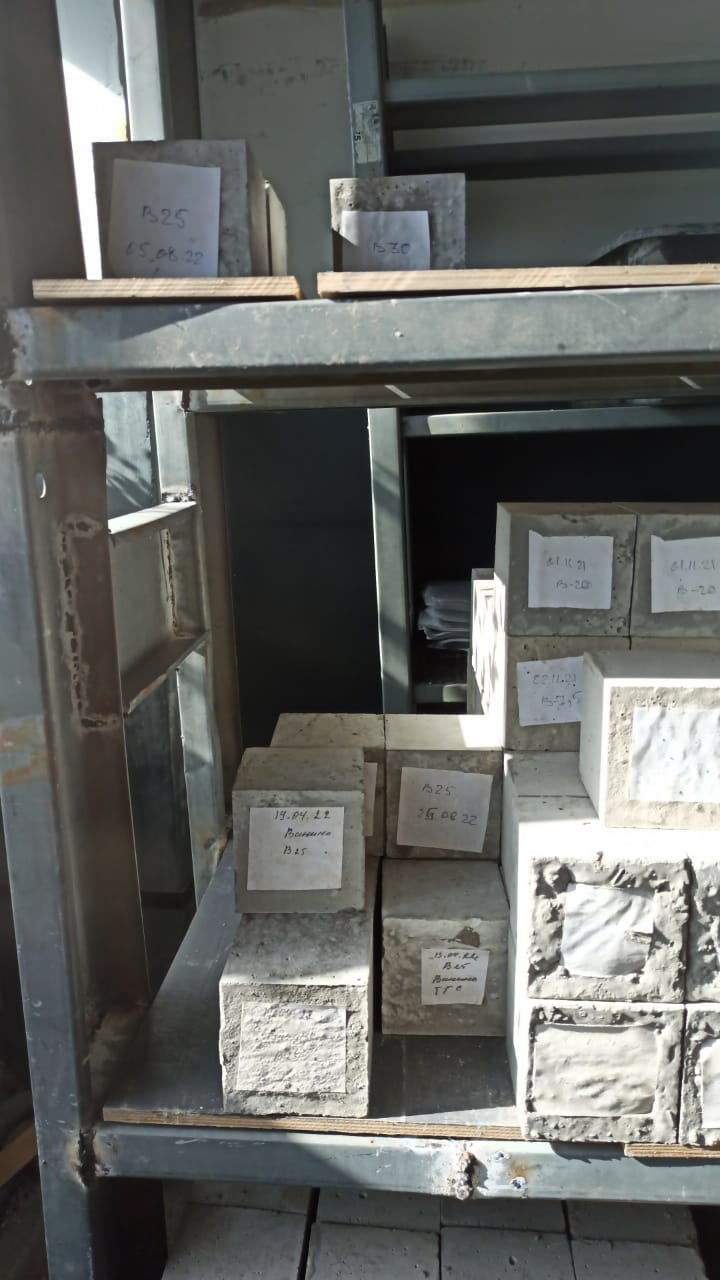 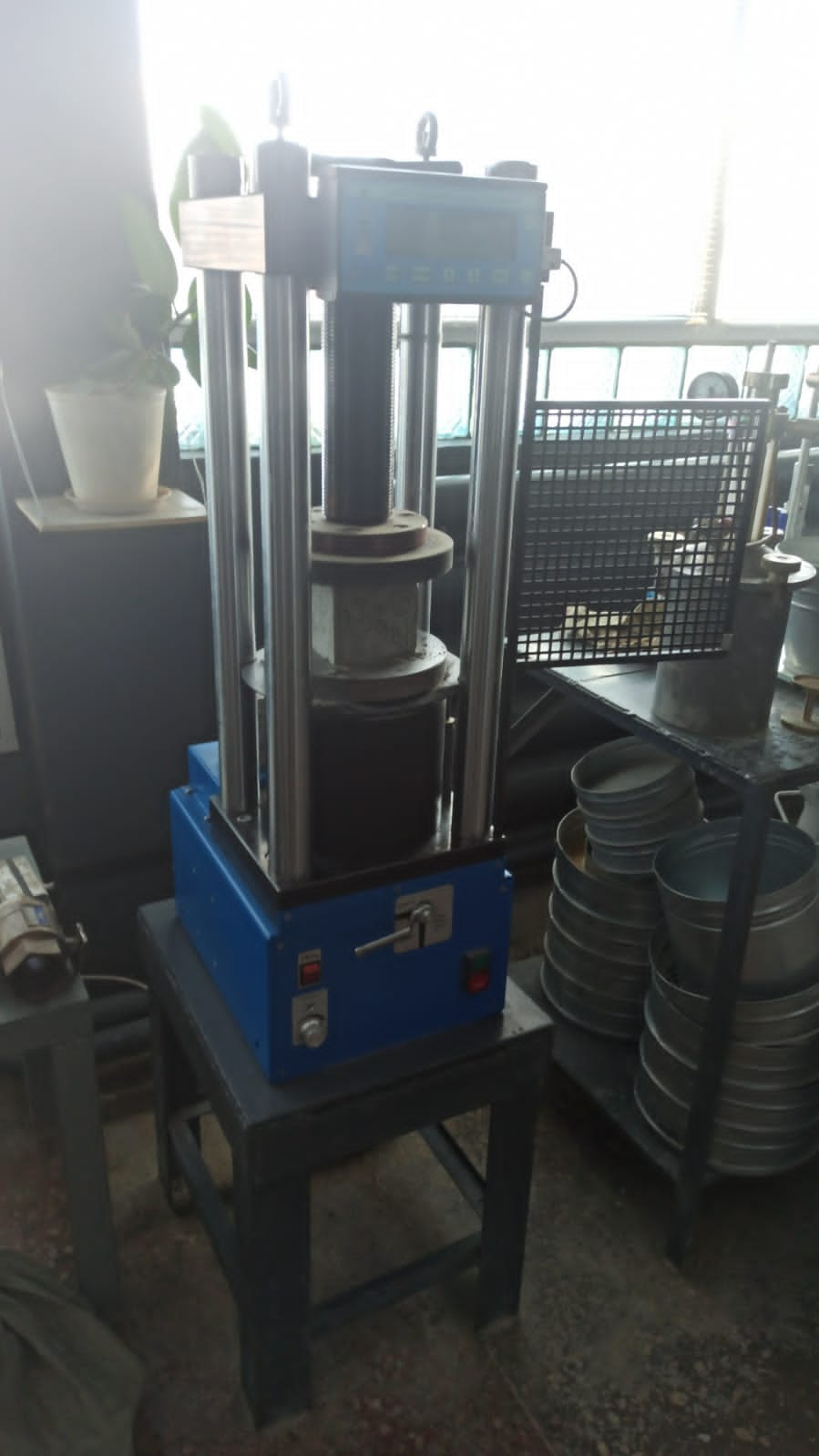 Оборудование лаборанта по физико-механическим исследованиям
Итоговая  диагностика
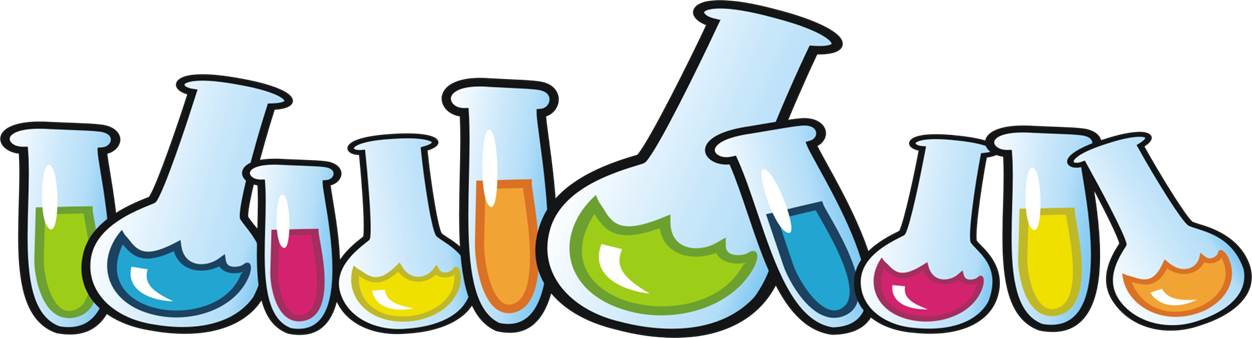